МОБУ  «СОШ №23»
«ПРИМЕНЕНИЕ СОВРЕМЕННЫХ  ОБРАЗОВАТЕЛЬНЫХ
ТЕХНОЛОГИЙ И МЕТОДИК В ПРАКТИЧЕСКОЙ ПРОФЕССИОНАЛЬНОЙ ДЕЯТЕЛЬНОСТИ»
Автор работы: 
учитель технологии Горностаева И.В.
Оренбург, 2011
Любая деятельность может быть либо технологией, либо искусством. 
Искусство основано на интуиции, технология – на науке.
С искусства все начинается, технологией -  заканчивается,  чтобы затем все начиналось сначала.
 В.П. Беспалько
 
«Убежденному убеждать других нетрудно»
                         Ф. Шиллер
Метод (от греч. metodos — путь к чему-либо) означает способ достижения цели.
«Успех в учении – единственный источник
внутренних     сил    ребенка,    рождающих
энергию   для     преодоления    трудностей, 
желания учиться»
                                         В. Сухомлинский.
Метод обучения - способ организации познавательной деятельности учащихся
Т.А. Ильина
Владение современными педагогическими технологиями и новыми методиками  - это составляющая методической культуры учителя.
Внедрение новых технологий в учебный процесс меняет позицию и привычные установки не только школьника, но и самого педагога. Не случайно еще Н.В. Гоголь говорил: «Уча других, также учишься».
В настоящее время в России идет становление новой системы образования, ориентированной на вхождение в мировое образовательное пространство. Этот процесс сопровождается изменениями в педагогической теории и практике учебно-воспитательного процесса.
Современный учитель, задумываясь  о качестве образования, не может замыкаться только на своём предмете.  Ведь качество образования содержит в себе все стороны образовательного процесса, начиная от санитарно-гигиенических условий пребывания детей в школе, заканчивая достижениями воспитанников  в знаниях умениях и навыках.
Я работаю над проблемой « Совершенствование учебно-воспитательного процесса через активизацию познавательной деятельности учащихся на уроках технологии»
В практической деятельности  большое внимание уделяю внедрению и усовершенствованию современных  образовательных технологий  новых методик:
модульная технология;
технология проектного обучения;
технология внутриклассной дифференциации;
технология проблемного обучения
здоровьесберегающие  технологии
технология дидактической игры
Педагогические технологии на основе личностной ориентации педагогического процесса  Педагогика сотрудничества. Проблемное обучение Перспективно-опережающее обучение с использованием опорных схем. Культуровоспитывающие технологии Компьютерные (новые информационные) технологии обучения.)  
Технология свободного труда
Технология мастерских.   Технология саморазвития  Технология развивающего обучения . Личностно-ориентированное развивающее обучение .
На моих уроках применяю технологию сотрудничества  - это совместная работа равных. Т.е уроки по  темам «Интерьер, гигиена  девушек, косметика» девочки готовят  самостоятельно или группами, в виде реклам, мастер классов школьных причёсок. Составляют материал о разновидностях домашних цветов, об уходе  и размещениях их в квартирах.  В 6 классах практическая работа изготовление макетов штор учащиеся делают  обоснование : как,  из каких тканей изготавливали,  для каких комнат предназначены их эскизы.
Технология индивидуального обучения и сотрудничества  едины. 
Уроки по технологии индивидуального обучения оцениваю по следующим критериям: время активной работы учеников на уроке, то есть ответ на вопрос,  эффективность работы каждого ученика, то есть количественное выражение результатов его труда - сколько раз отвечал устно и какое качество этой работы, отсутствие каких - либо замечаний ученику со стороны учителя..
Самостоятельная работа - средство активизации учебной деятельности школьников. Одна из  моих задач состоит в том, чтобы в процессе трудового обучения постепенно формировать у школьников умение самостоятельно добывать знания, оценивать их и применять на практике.  Усваивать алгоритм  действий. Такой подход позволяет мне целенаправленно формировать у учащихся не только исполнительскую, практическую, но и познавательную самостоятельность,  процесс их труда становится осмысленным, интеллектуально насыщенным, приносит девочкам радость.
Самостоятельно работающий ученик открывает не только двери любой науки, но и с уверенностью будет преодолевать трудности жизни.
Одним из методов моей работы,  являются уроки взаимообучения:
 На этих  уроках мы повторяем с учащимися технику безопасности.  В 5; 6 классах учащиеся пишут сочинения,  сказки о не соблюдениях ТБ  к чему это может привести   (технология дидактической игры), чистота и порядок на рабочем месте – важное условие успешности работы (Технология мастерских; Технология свободного труда).
Уроки эстетического цикла должны создавать условия для формирования и развития культуры. В наше время, когда в обществе царят беспредел и жестокость, а многие привычные для нас вещи теряют свои ценности.   Поэтому построение моих уроков  основывается  на  положительных  эмоциях,  стремлению  выразить собственное “Я” ( Культуровоспитывающие технологии). Уроки об этикете.
Проникновение современных технологий в образовательную практику,  открывает новые возможности. В этом случае, стараюсь применять информационно-компьютерные  технологии.  Преимущества таких технологий по сравнению с традиционными довольны многообразны.  Красочные  изображения художественных обработок материалов и сопровождение их текстовой информацией, музыкальными произведениями оказывает эмоциональное воздействие, развивает художественный вкус детей.
Большая помощь компьютера при проверках знаний, быстрое  выполнение диагностик,  составление  презентаций и создание  проектов,   слайд-шоу и мультимедиа презентации по творчеству разных технологий работы с тканями, работы по разным видам вышивок,  множество технологий выполнения вязания, а также тесты-опросники по различным темам, как в электронном, так и традиционном (бумажном) виде.
Всё это на уроках  использую как при индивидуальной работе с детьми, так и при работе с целым классом.   Но желательно  наличие проекционного экрана,  я работаю с ноутбуком.
Использование ИКТ позволяет существенно повысить интерес детей их активность, а следовательно и улучшить качество знаний учеников .
В своей педагогической практике использую множество пед. технологий.  Любой урок включает в себя несколько технологий,  в настоящие время этот процесс  называется интеграцией.
В классах учатся дети с разными интеллектуальными, психофизическими и социальными возможностями. Поэтому я стремлюсь открыть мотивацию каждого ученика. Межпредметные связи помогают мне в этом.
Например, черчением мы начинаем заниматься в 5 классах,  изучаем физические химические  свойства тканей,  исторические справки об одежде, продуктах, моде. Влияние экологических факторов на человека, экономические расчёты –мы рассматриваем в 9 классах .
Исследовательская работа является огромным творческим потенциалом, например, основываясь на интеграции урока «технология» с литературой по темам моделирование, художественная обработка материалов, вязание вышивка, учащиеся исследуют народное творчество, национальные мотивы и традиции.  Творчество и культура  всегда благоприятно влияют на духовно нравственное формирование личности.  Я пытаюсь шире охватить эту тематику : при защите проектов учащиеся,   рекламируя свои изделия,   пишу т стихи. Сочиняют сценарии праздников, частушки, разрабатывают кроссворды.
Метод проектов позволяет развивать у девочек творческие способности, стремление самому созидать, осознавать себя творцом при работе с  «непослушными инструментами,  неподатливыми материалами, сложными конструкциями» и т. п. Само понятие «проект» заимствовано из латинского языка и имеет в буквальном переводе яркую смысловую окраску «брошенный вперед».  Определяя тему проекта, учащиеся формируют мотивацию в приобретении новых знаний.  В поисковом,  исследовательском этапе собирают информацию из журналов, газет, книг, в системе «Интернет». Полученная  информация позволяет из множества идей путём анализа выбрать оптимальную (лучшую).
Технологический этап включает в себя планирование, составление документации, организацию и соблюдение техники безопасности.  Этот этап является центральным, связанный с продуктивной деятельностью. Заключительный этап включает в себя оформление, презентацию работы, оценивание.
Иногда меня беспокоит угасание у детей познавательной  активности в той или иной деятельности, в этом случае мне помогает результативный метод стимулирования деятельности - соревнование.
 К современным технологиям относится технология здоровьесбережение.
Здоровье – это состояние полного физического, духовного и нравственного благополучия.  Работая по принципу здоровьесбережение, применяю методы, приёмы и формы обучения:
- К о м ф о р т н о е   н а ч а л о  и  о к о н ч а н и е  у р о к а,
а) использование положительных установок «У меня все получится», «Я справлюсь» и т. д.;
б) умение настроить себя на положительную волну: «Улыбнись самому себе»;
 Проведение   на   уроке   разнообразных   
 в а л е о л о г и ч е с к и х   п а у з, 
 д ы х а т е л ь н о й  г и м н а с т и к и, с а м о м а с с а ж а,  направленных на поддержание у учащегося высокого уровня работоспособности и повышения стрессоустойчивости.
- О б ъ я с н е н и е  н о в о г о  м а т е р и а л а  с  о п о р о й  на субъективный опыт учащегося, как это предлагается в технологии личностно ориентированного обучения. В результате использования этого метода дети учатся обращаться к своему личному опыту, предъявлять свою собственную позицию, ищут  свои оригинальные способы деятельности.
 У п о р я д о ч е н и е  с и с т е м ы  д о м а ш н и х  з а д а н и й, их дозировка, выбор, творческий характер. 
(Эти методы помогают ребенку осознать, что у него, как и у любого человека, всегда есть право выбора.) Объем домашних заданий и степень их сложности соизмеряются с возможностями каждого ученика.
-  К а ж д ы й  з д о р о в ь е с б е р е г а ю щ и й  у р о к  должен обязательно включать работу с телом, душой и разумом детей и учителя. 
Очень важно постоянно, шаг за шагом, прививать детям мысль, что они сами творцы своего здоровья. Заботясь о нравственном здоровье  учеников.
В 2010 году я провела открытый урок в 5 классе, который был посвящен физиологии питания. В этом учебном году подготовила учащихся 8, 7 классов которые провели мероприятия о соблюдение чистоты в начальных классах, здоровом образе жизни в 5 х. классах.
-  Мой личный пример.
(Благодаря позитивному примеру  дети овладевают способами делового и личностного общения, сотрудничества, принятия иной точки зрения; умением слышать и слушать, умением понять другого человека, что помогает развитию коммуникативных навыков, толерантности.)
 О р г а н и з а ц и я  с а м о р е ф л е к с и и. 
Каждый день начинается с настроения  состояния детей и изменений, произошедших в самочувствии в процессе урока и даже дня. Умело проведенная рефлексия дает возможность понять следующее: насколько дети осознают, что и как они делали на уроке, что им помогало и что могут использовать впоследствии в жизни.
В конце моего выступления я хочу сказать, что общеобразовательная школа должна формировать целую систему универсальных знаний, умений, навыков. Именно такие знания расширяют представления о жизни, быте, традициях наших предков, позволяют применять их в современной жизни.
Технологии
Перспективно-опережающее обучение с использованием опорных схем
Личностно-ориентированное развивающее обучение
Модульная технология
Технология проблемного обучения
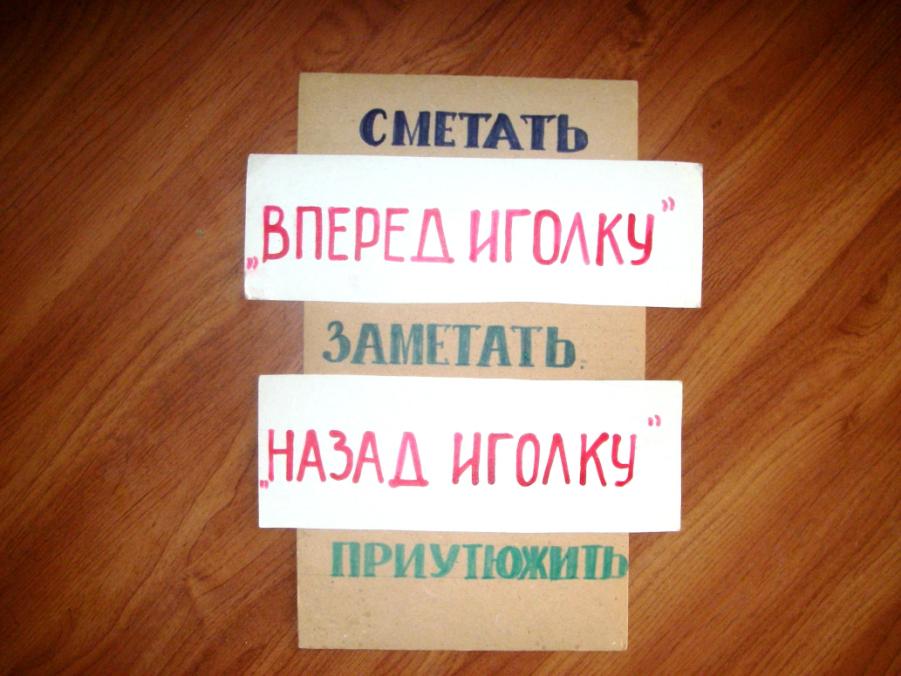 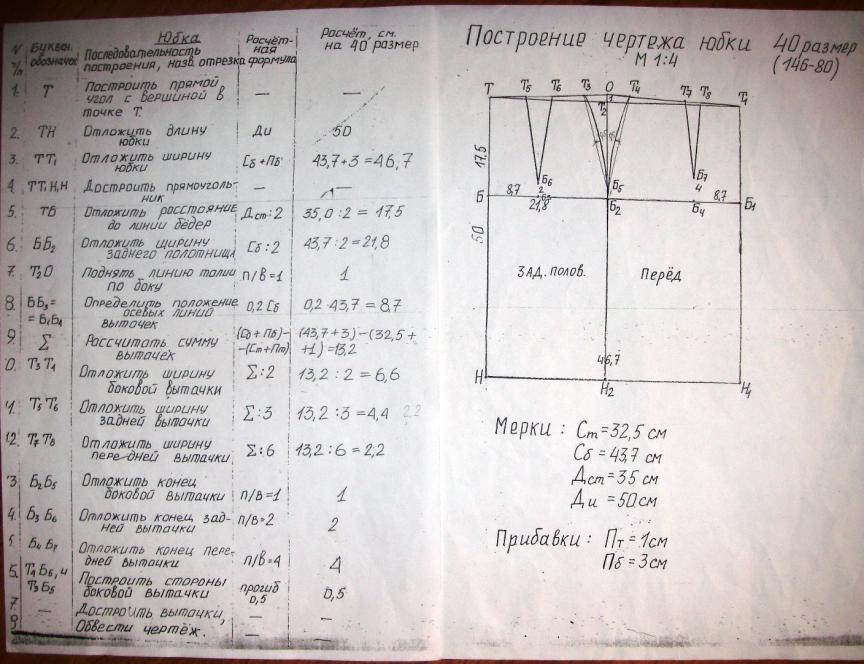 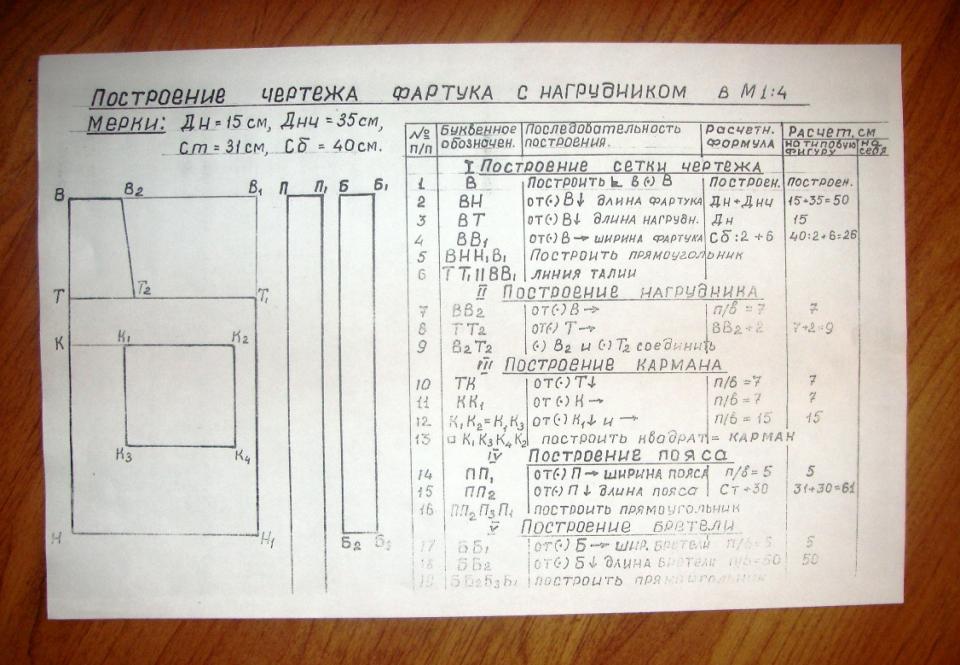 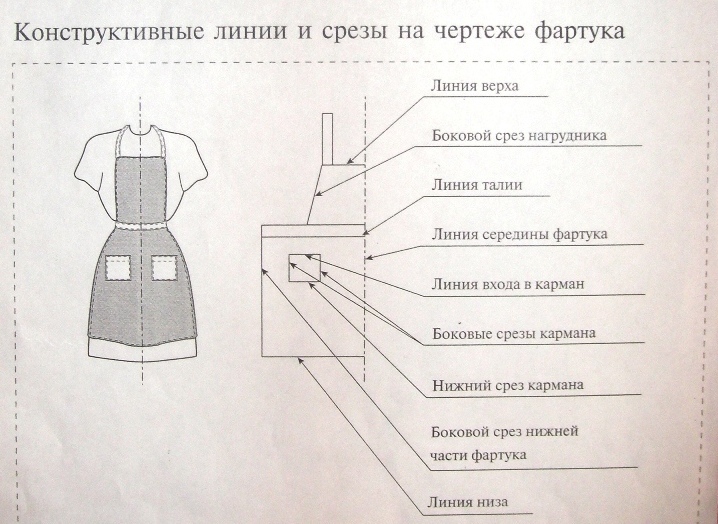 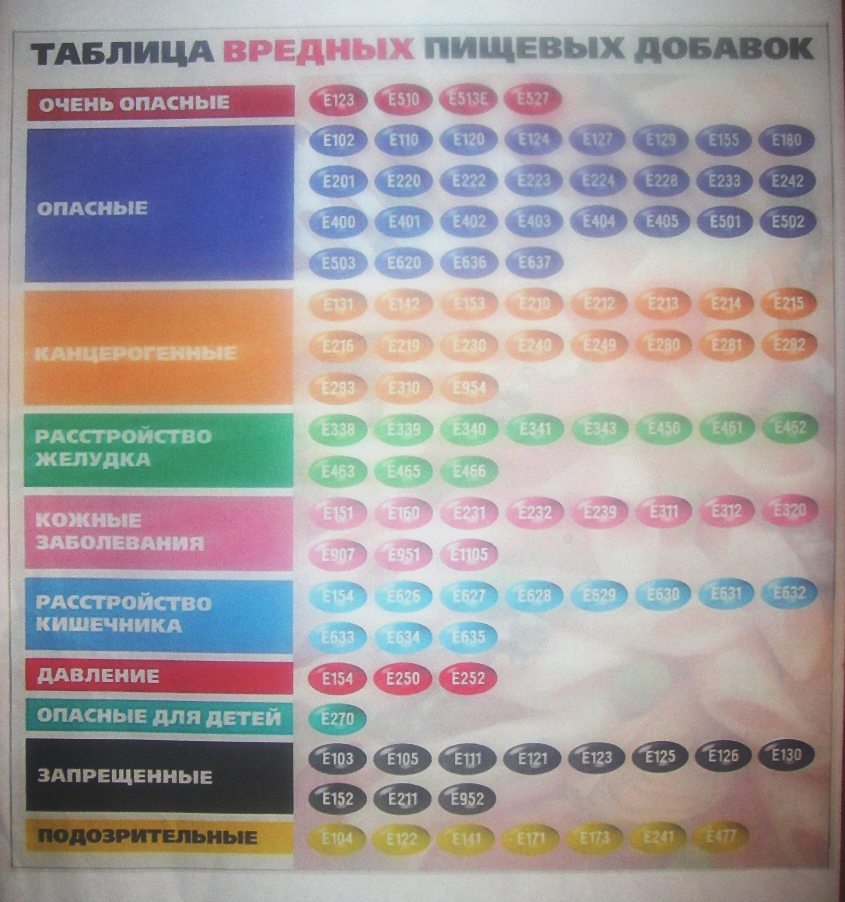 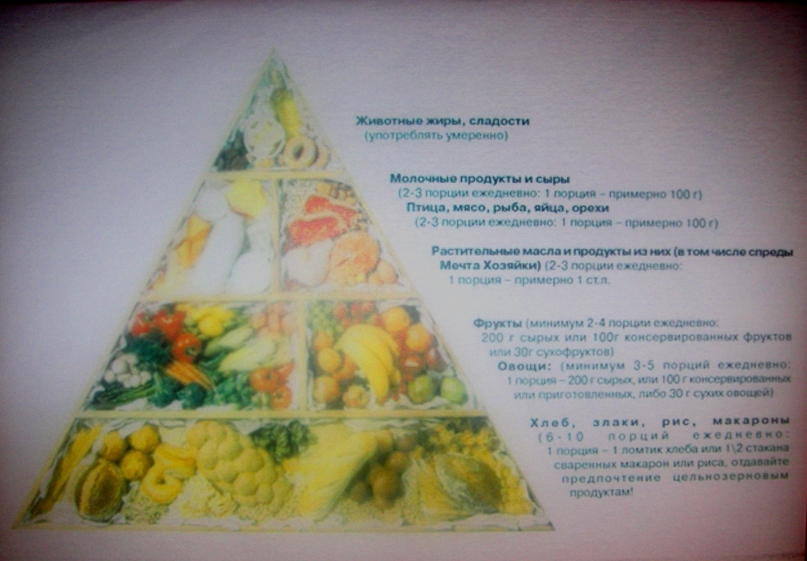 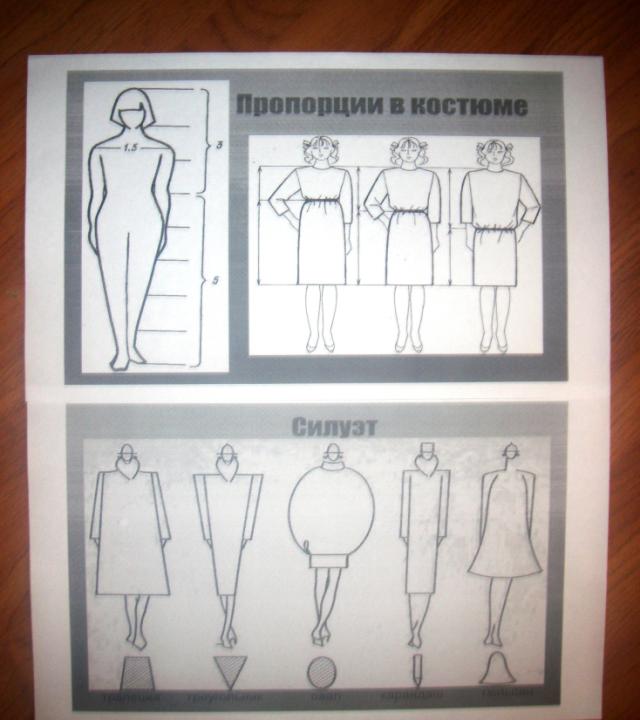 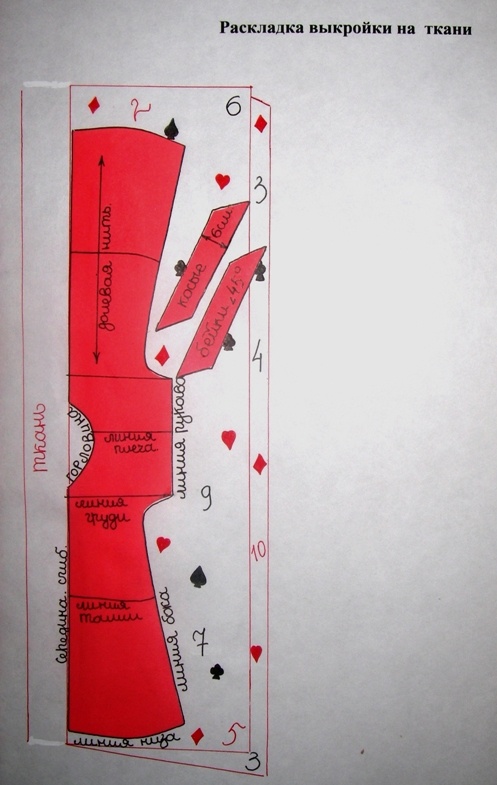 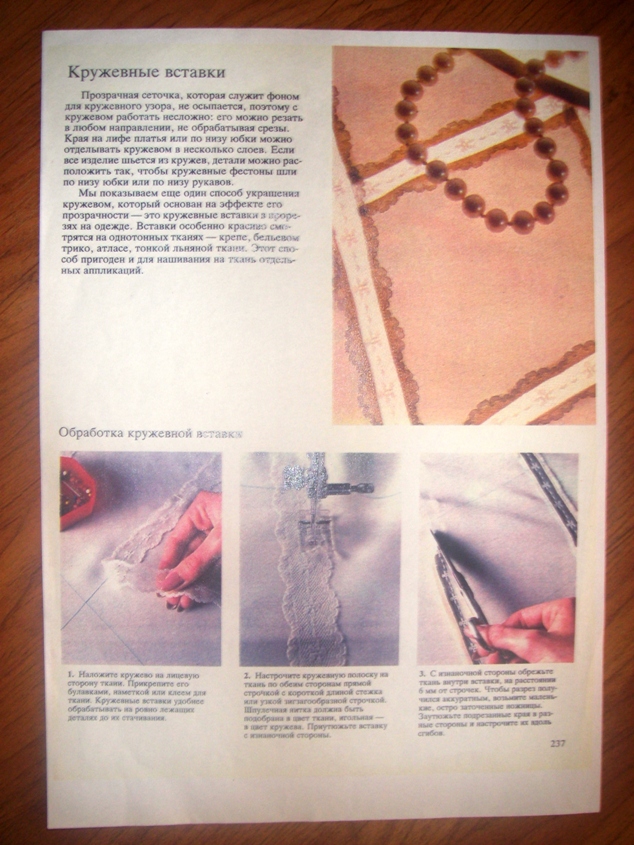 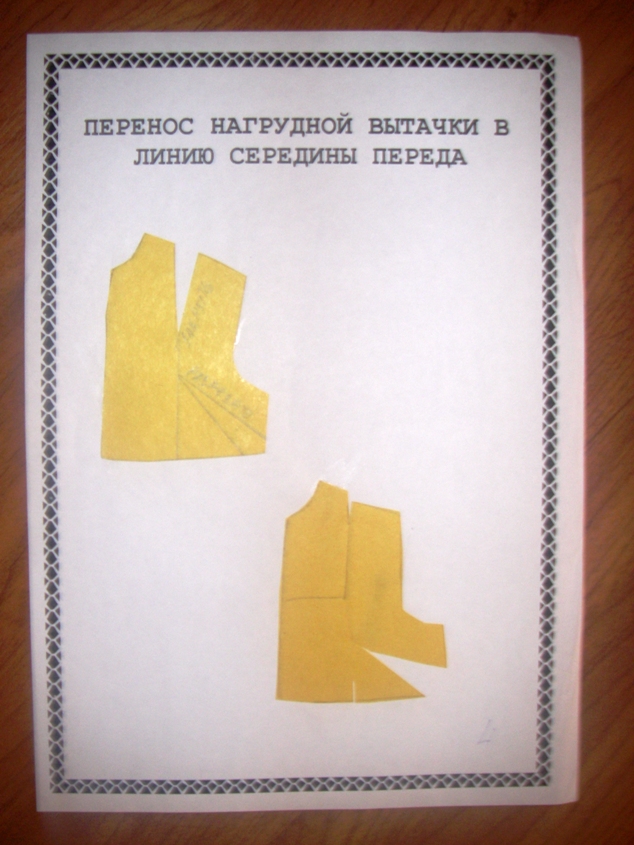 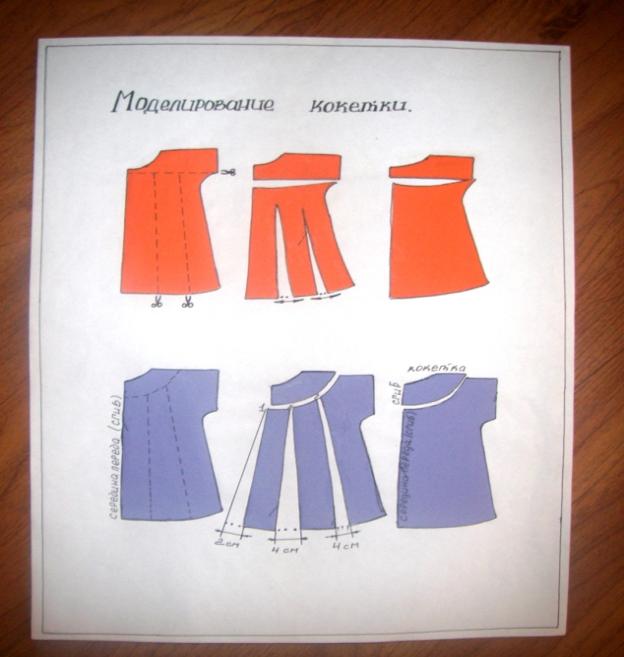 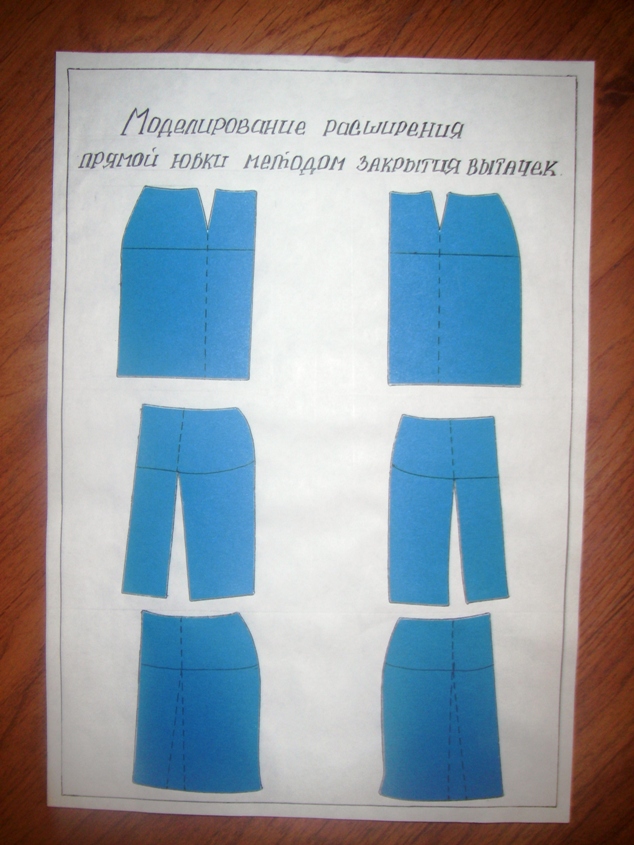 Технологии
Технология мастерских

Свободного труда

Развивающая технология
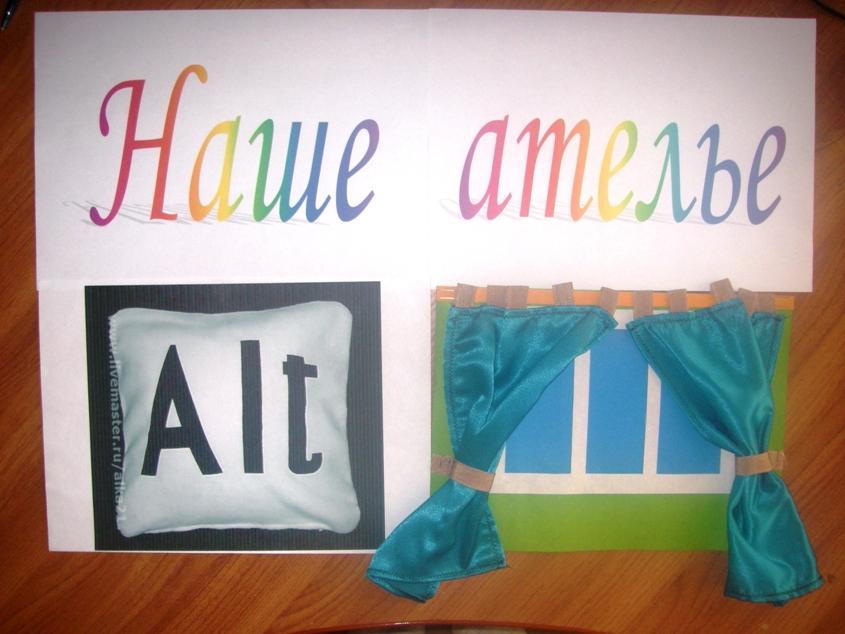 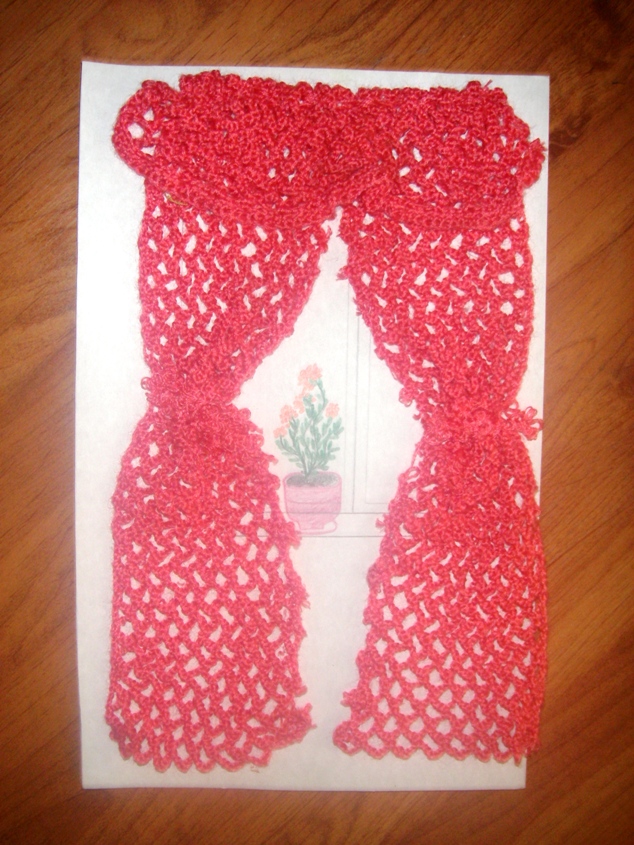 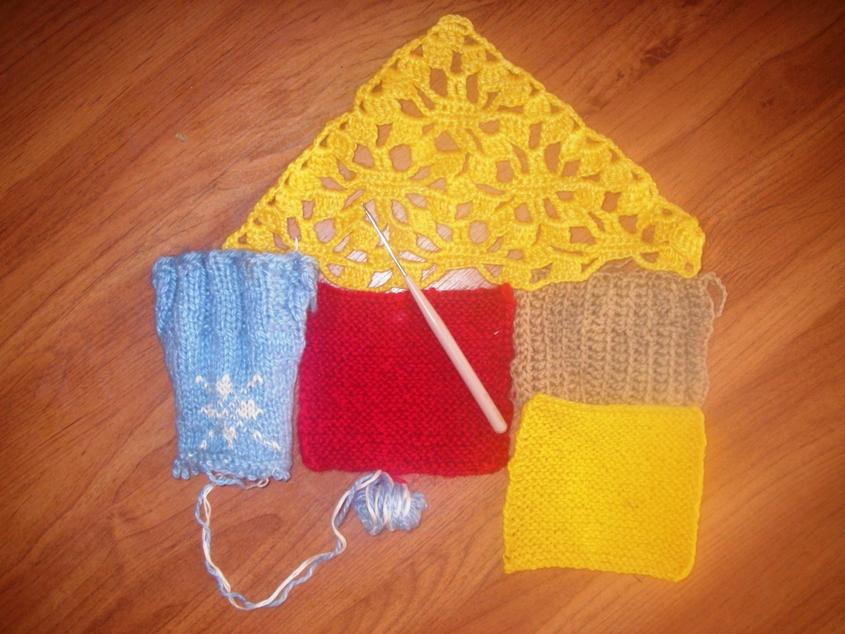 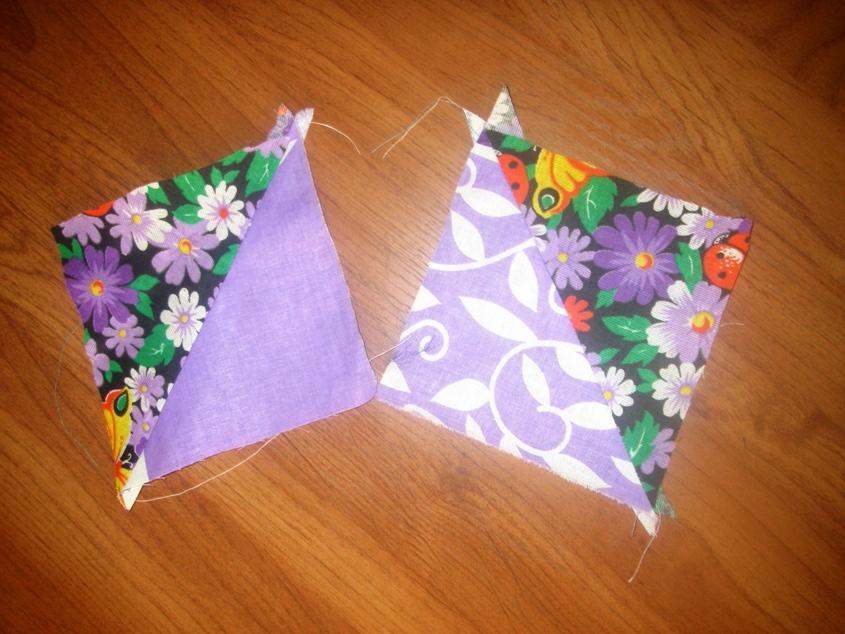 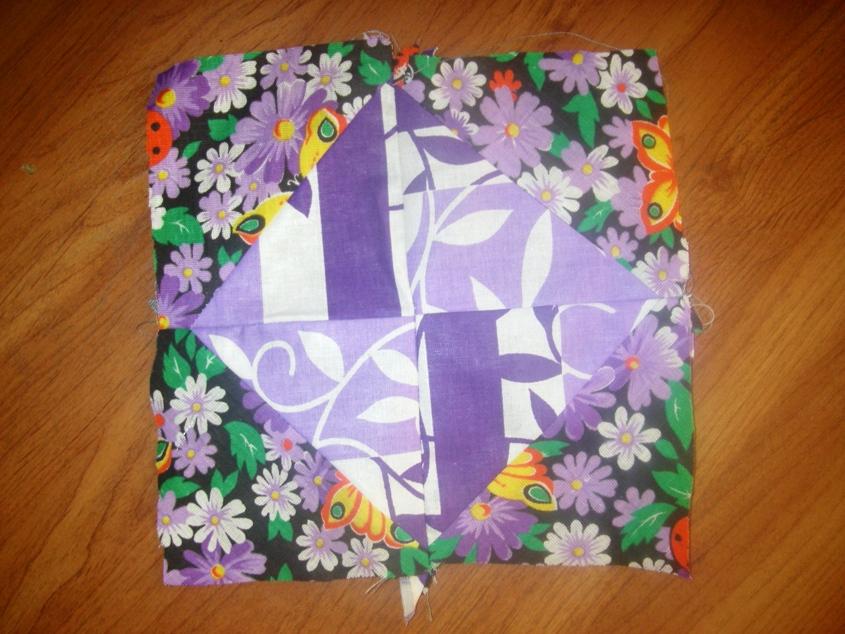 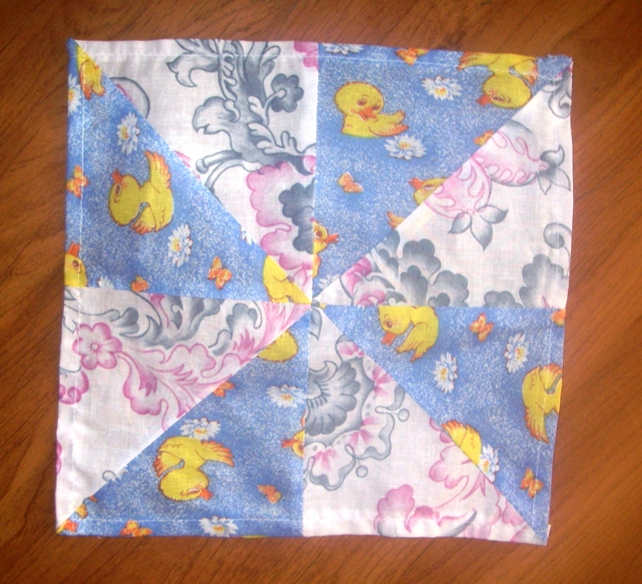 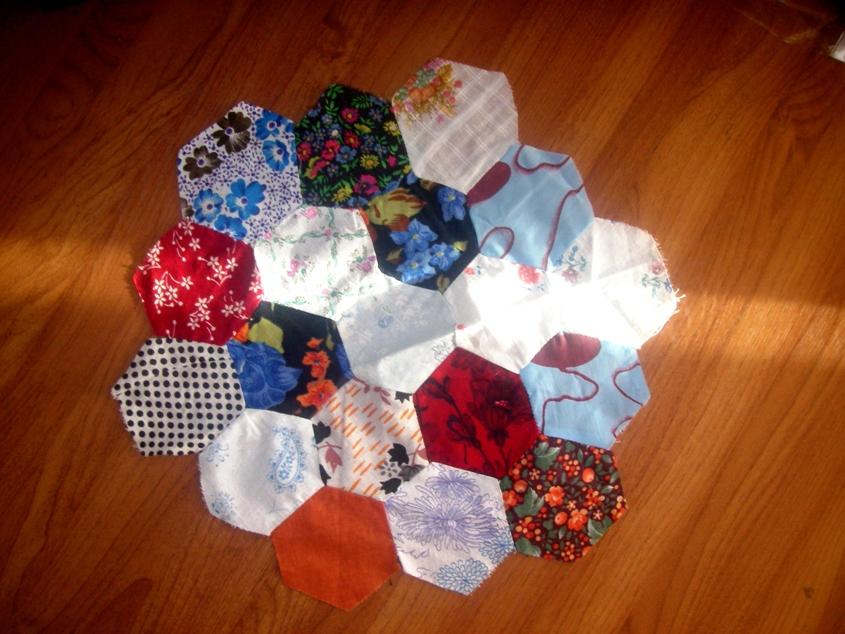 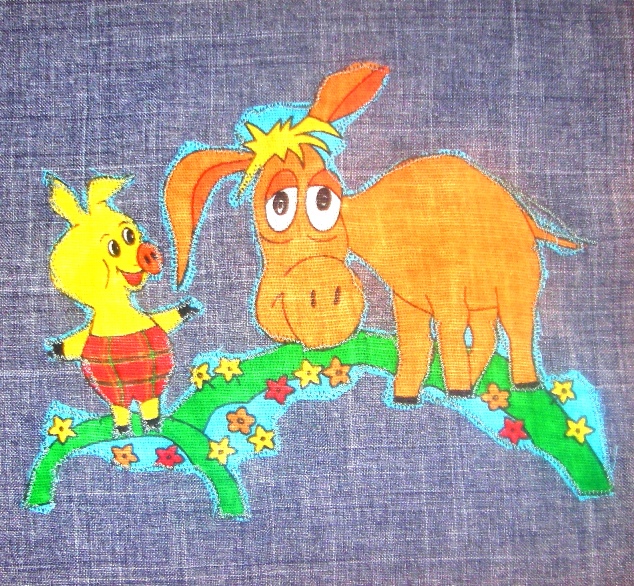 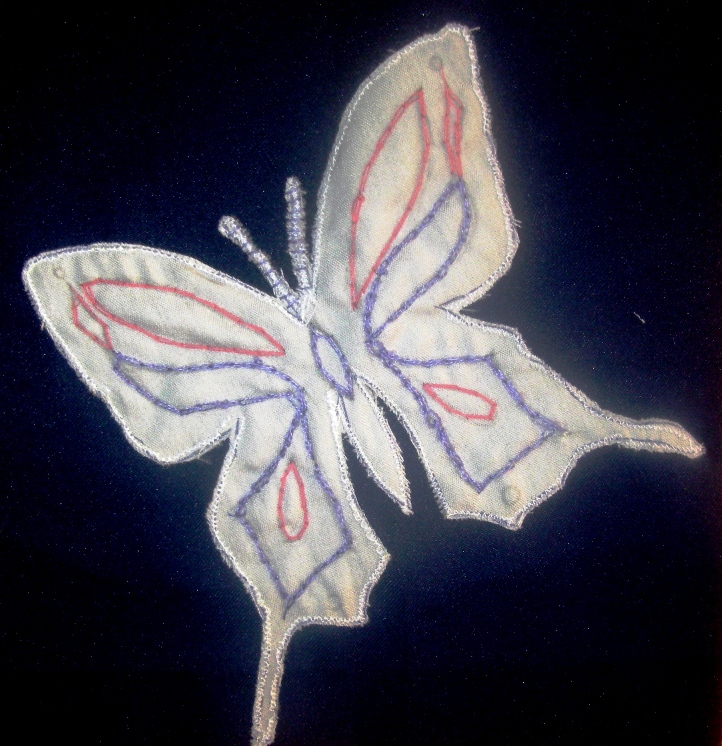 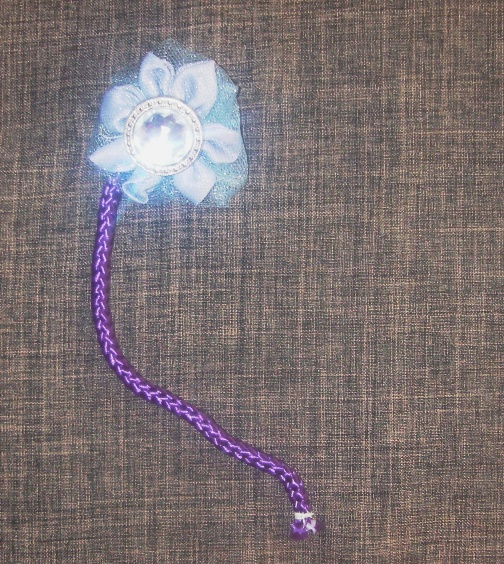 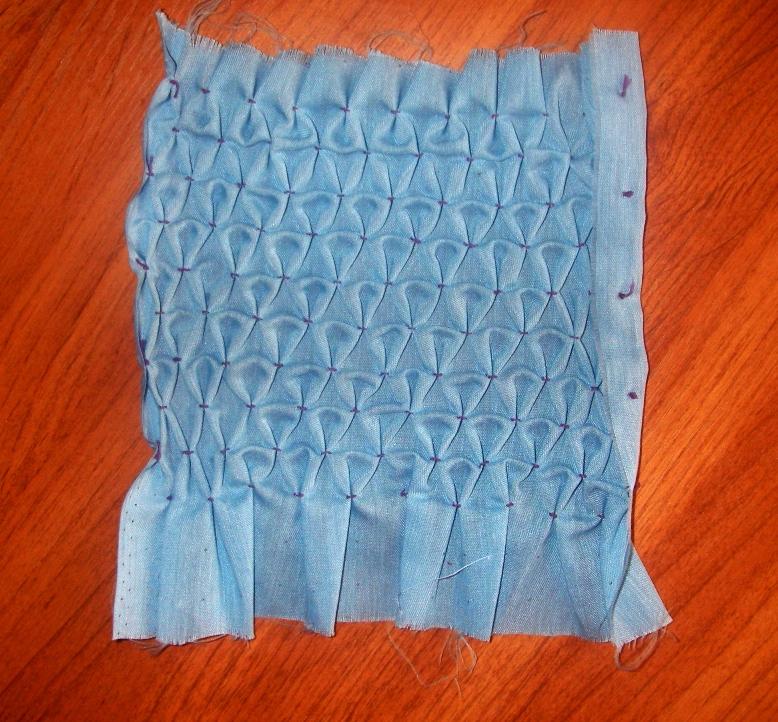 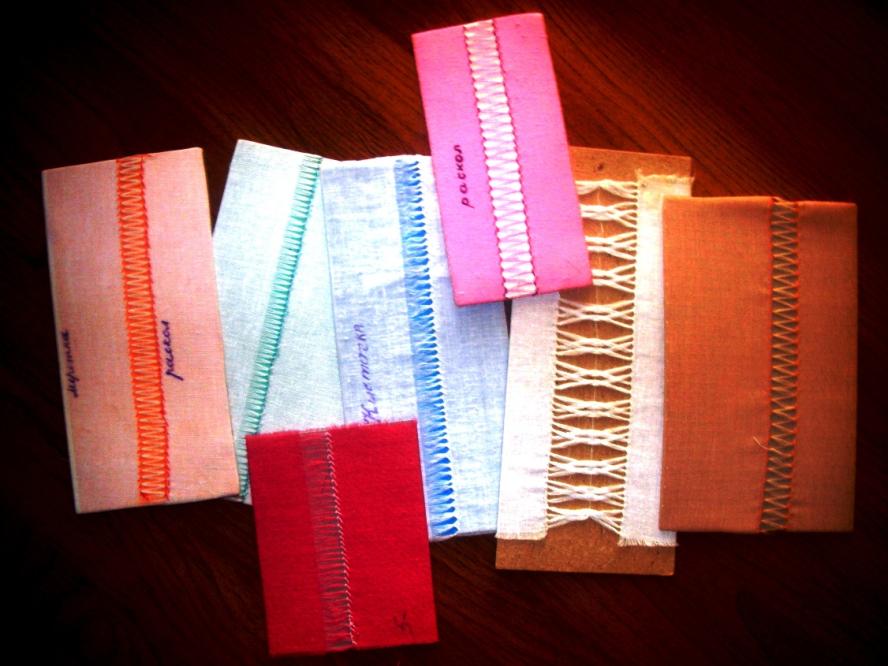 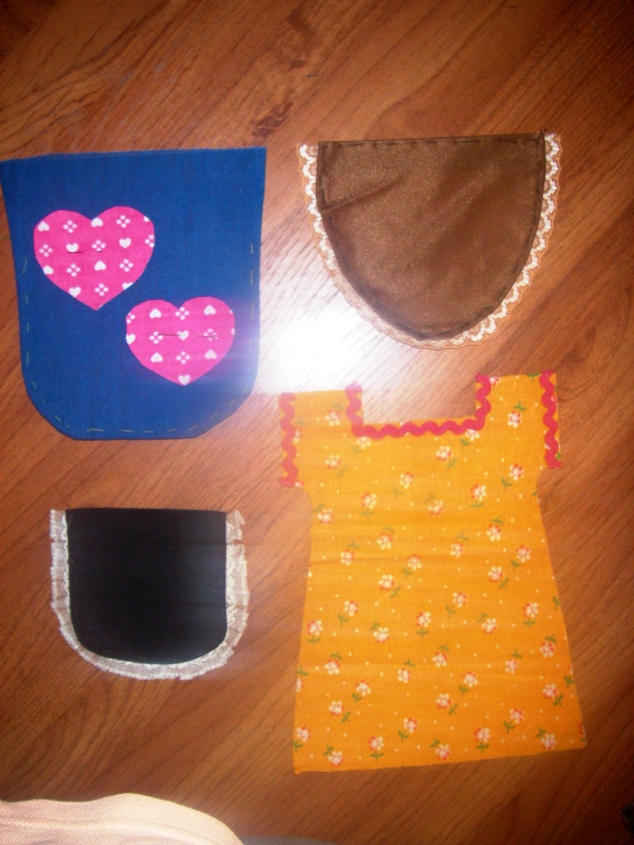 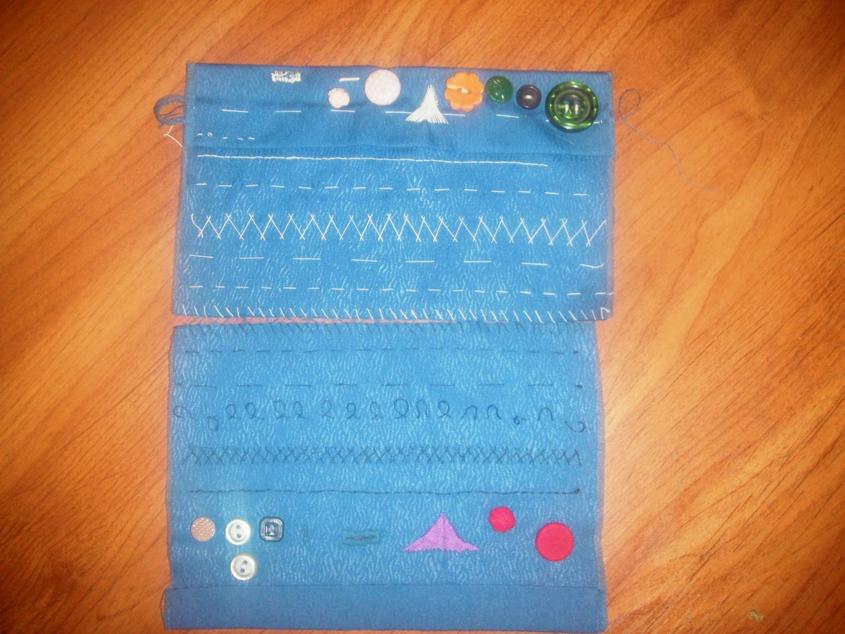 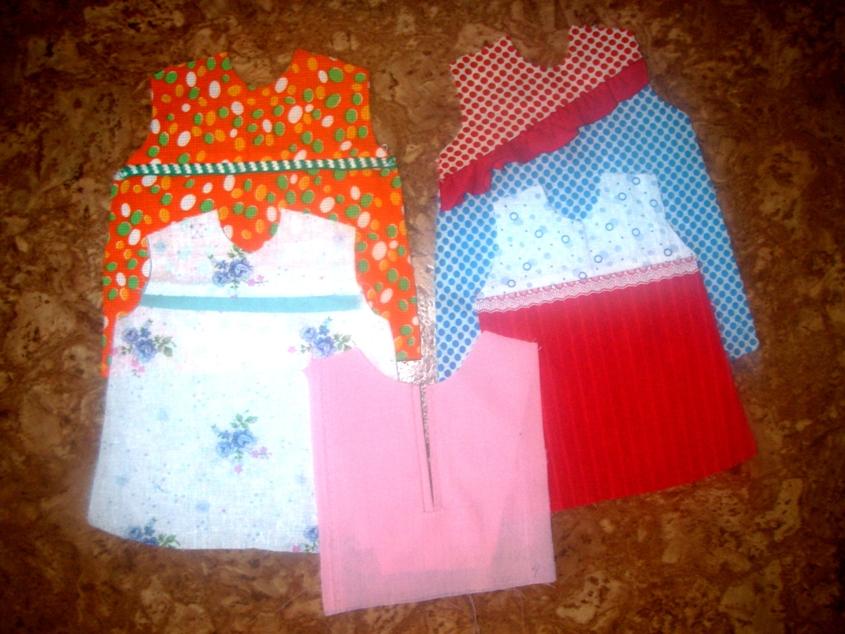 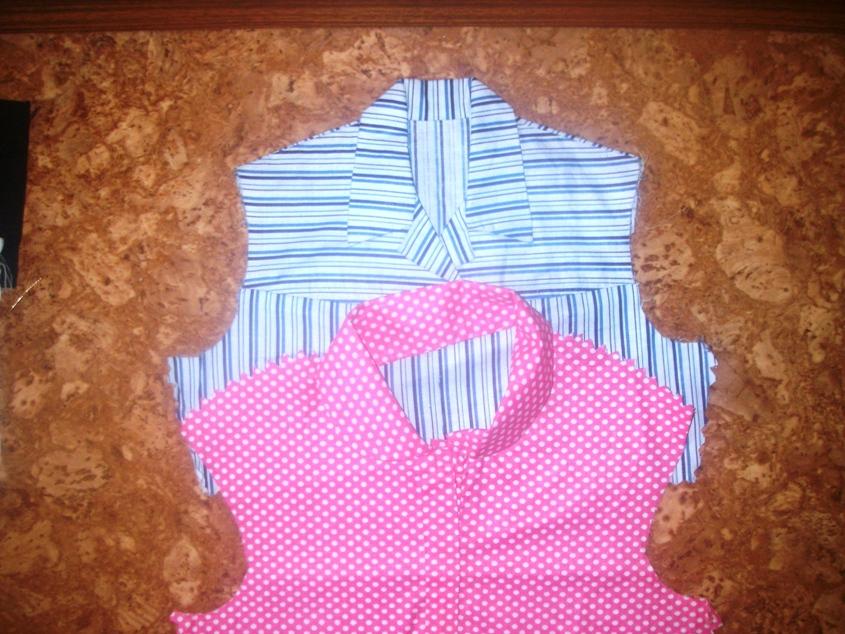 Технологии
Технология сотрудничества

Технология саморазвития

Внутриклассная дифференциация
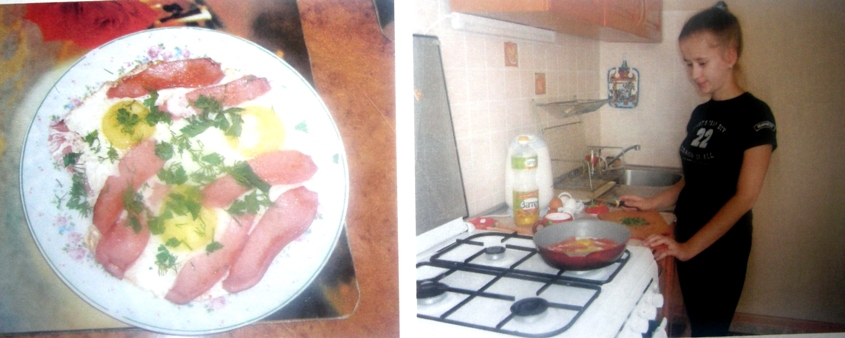 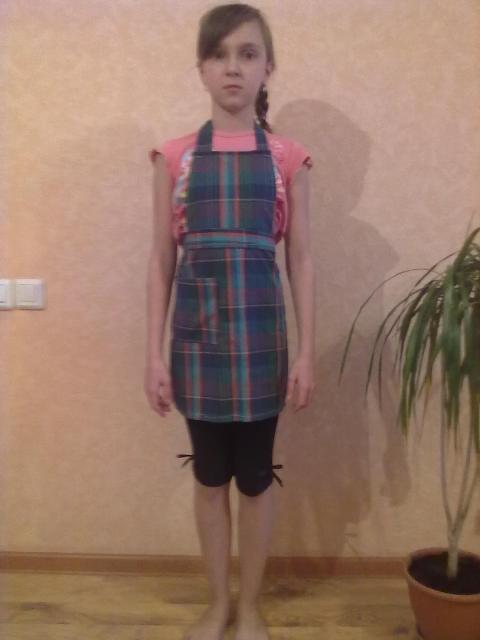 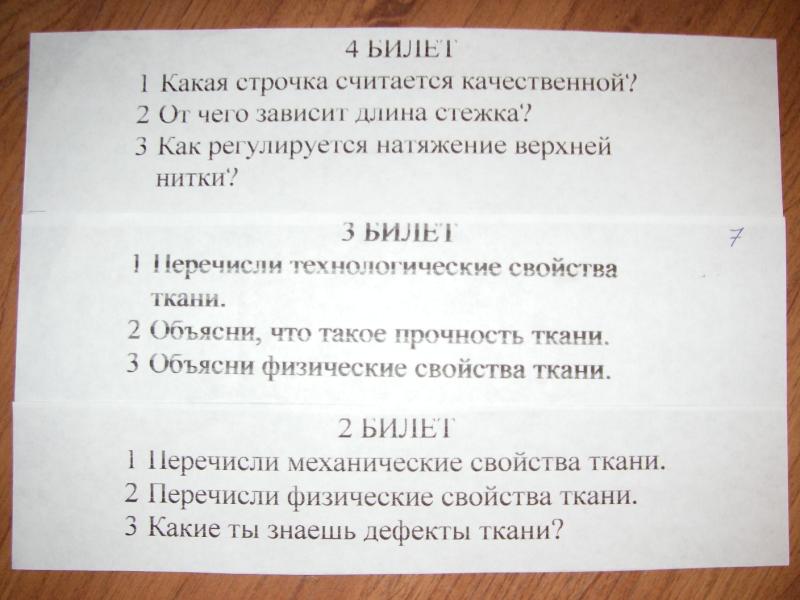 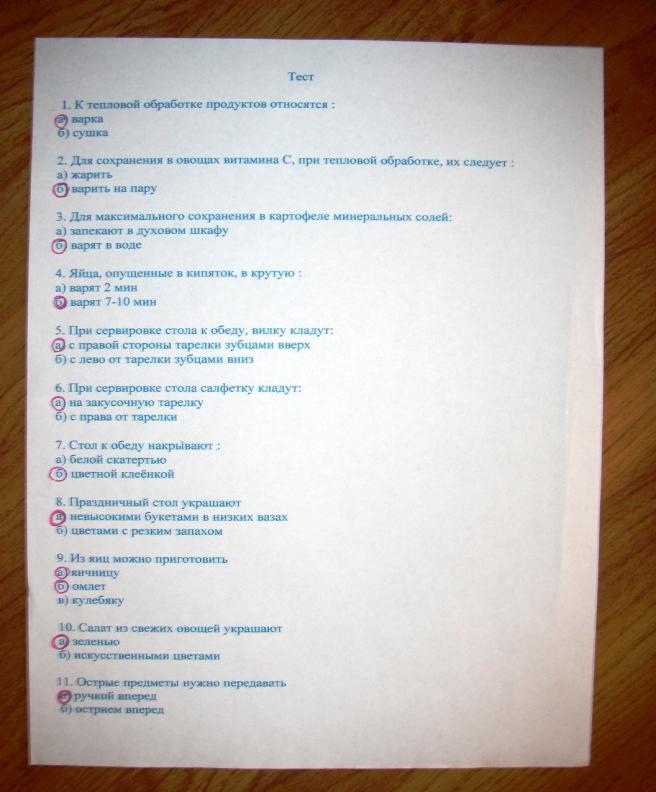 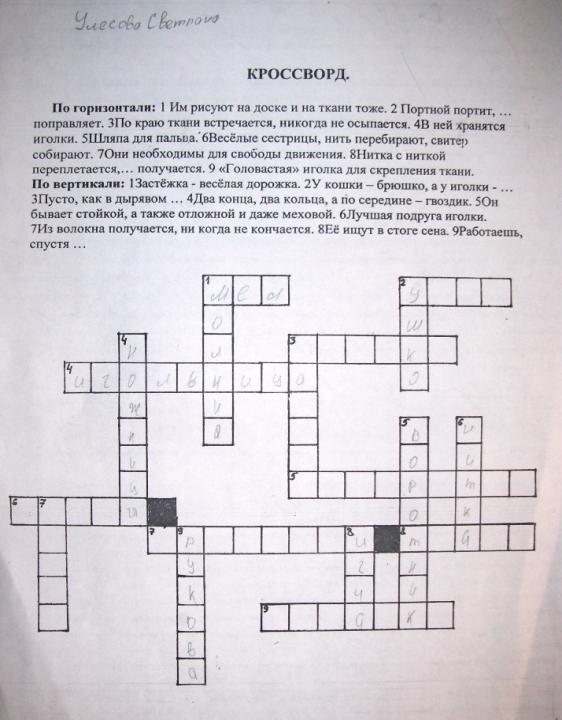 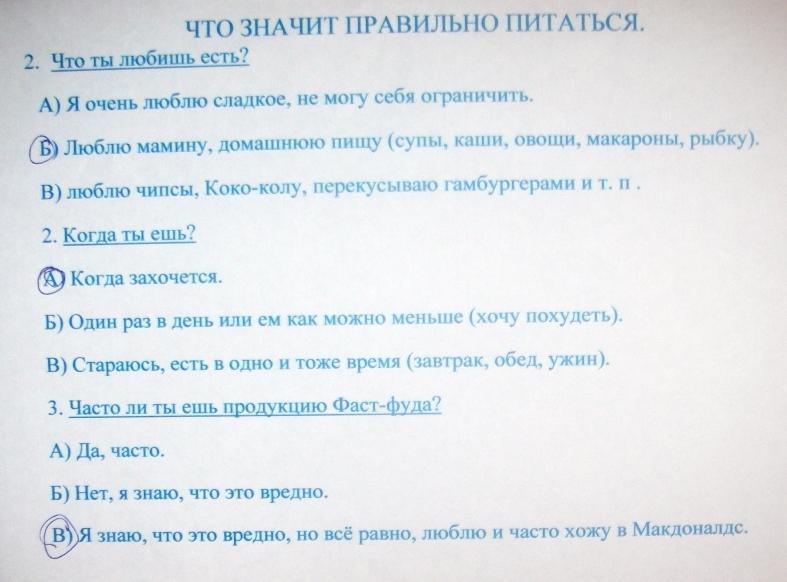 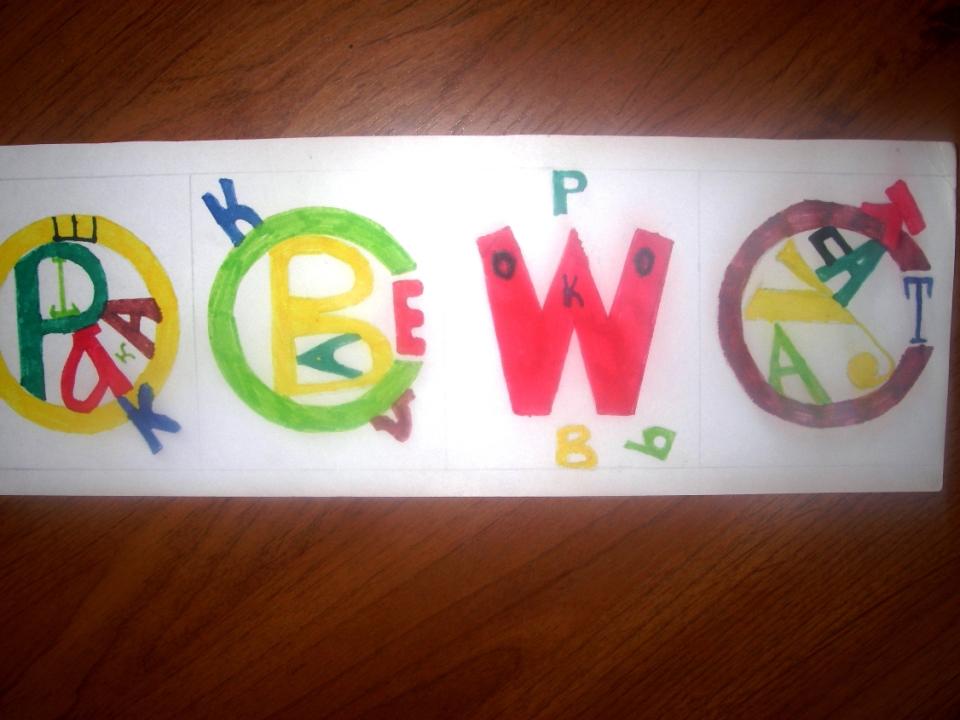 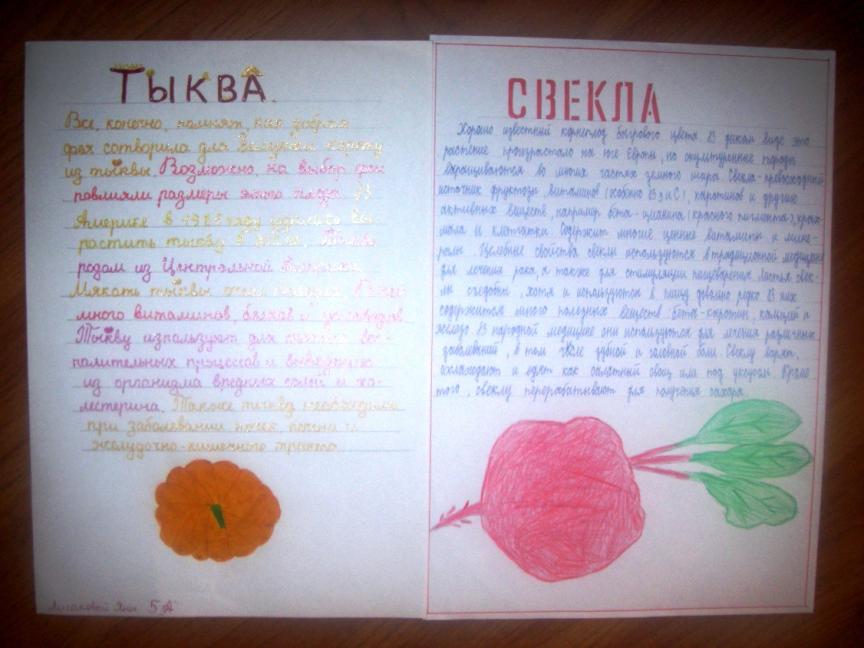 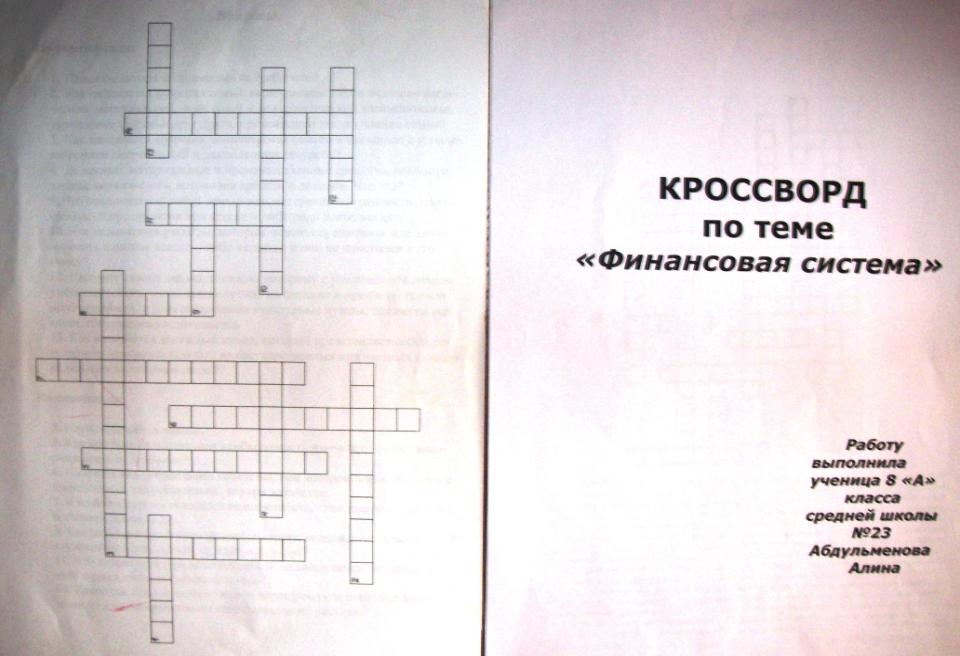 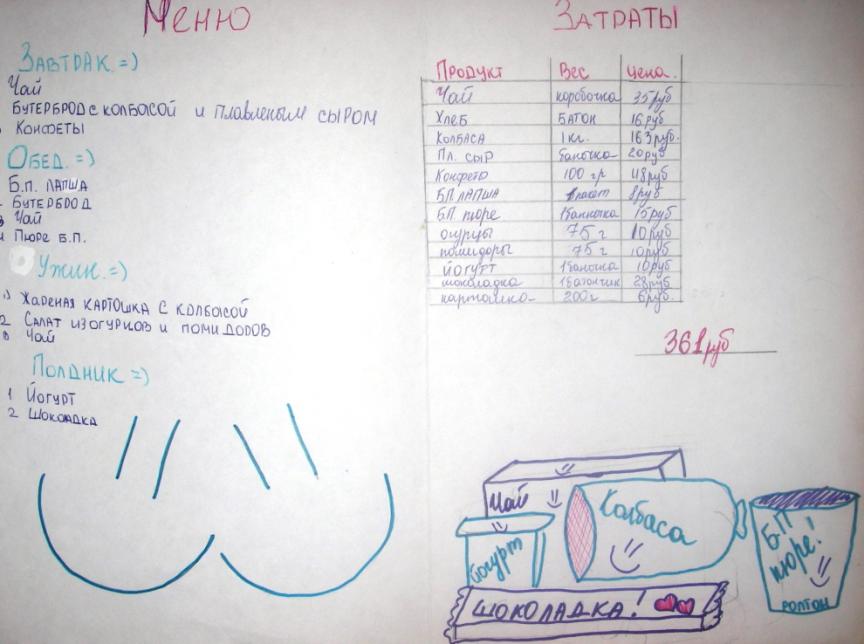 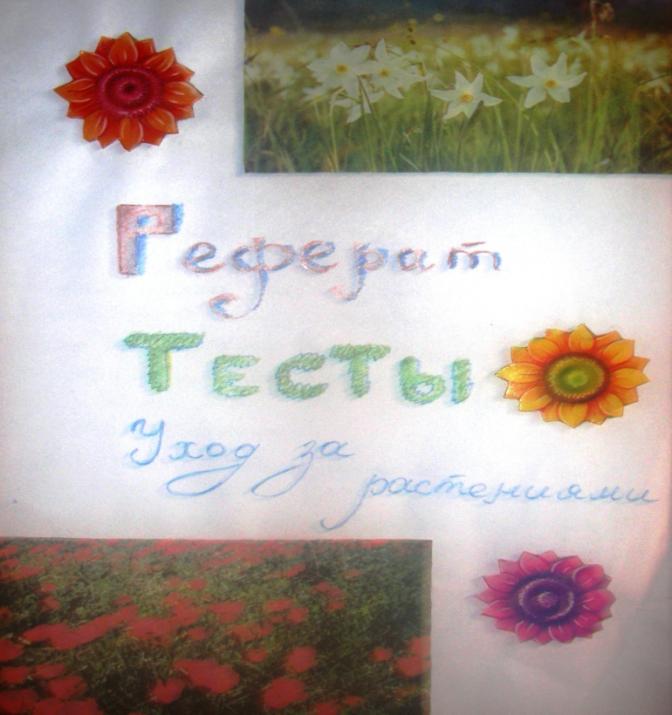 ОБРАЗОВАТЕЛЬНЫЙ МОНИТОРИНГ
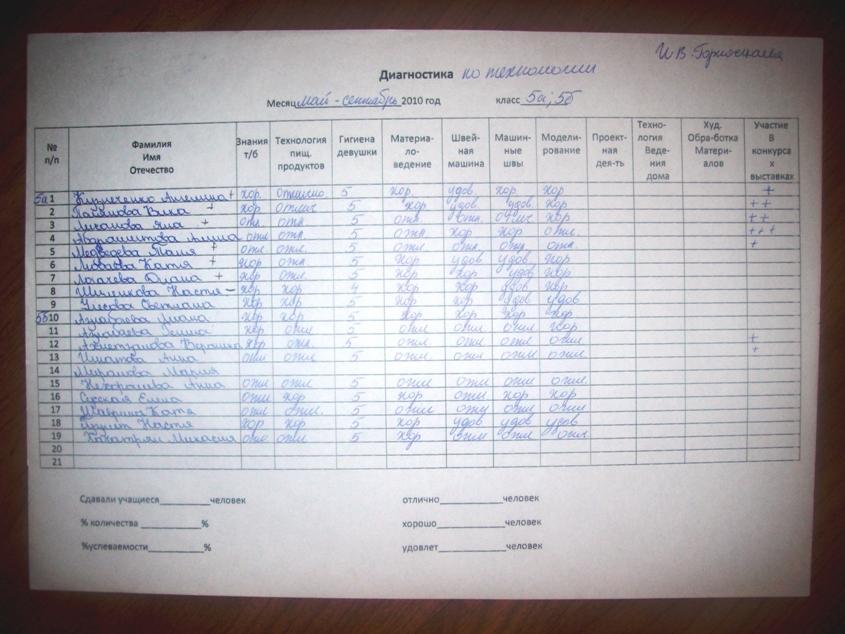 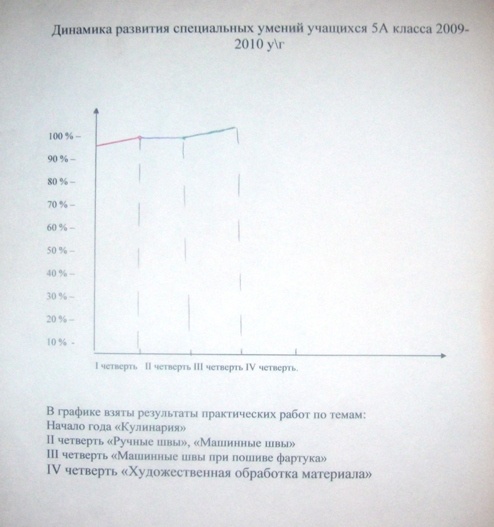 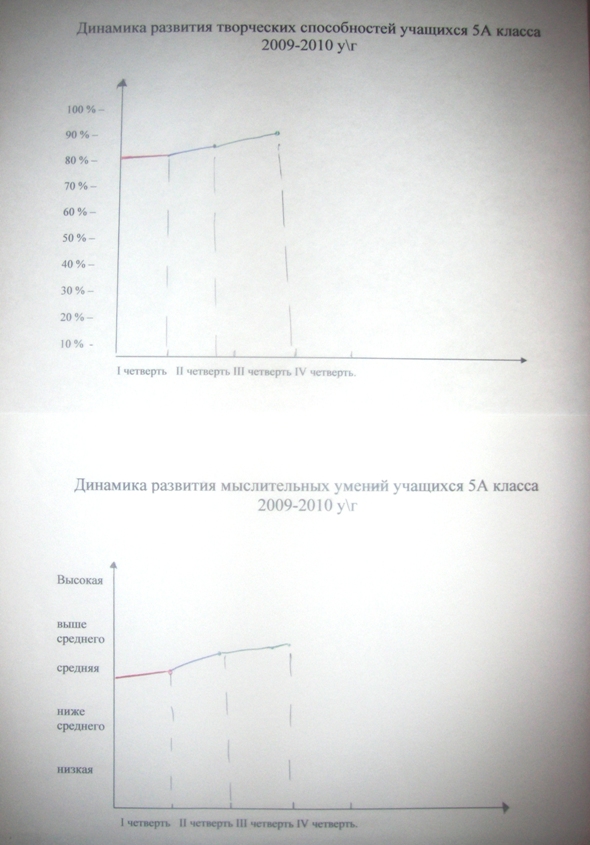 Калейдоскоп творческих работ

Метод развития воображения и
 творческих способностей

Развитие художественно одаренных детей
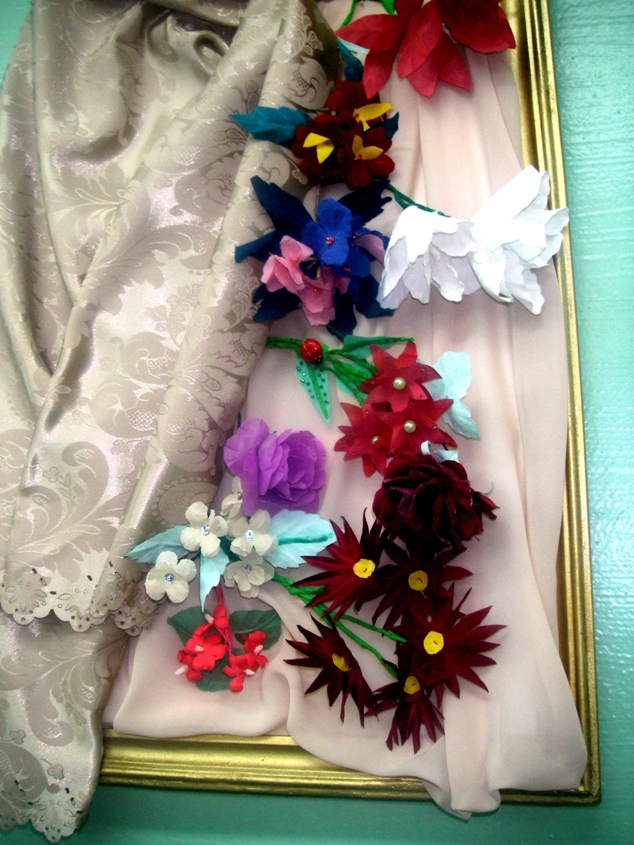 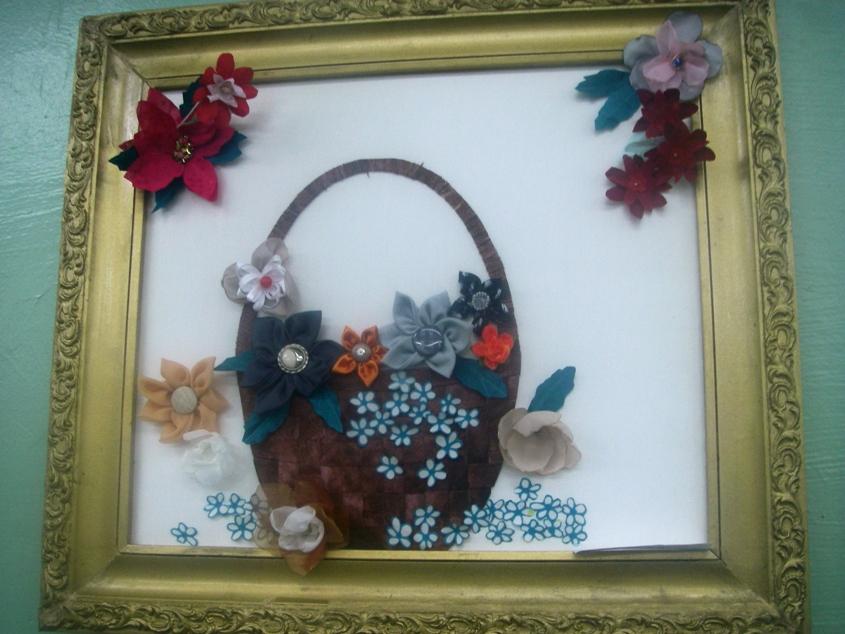 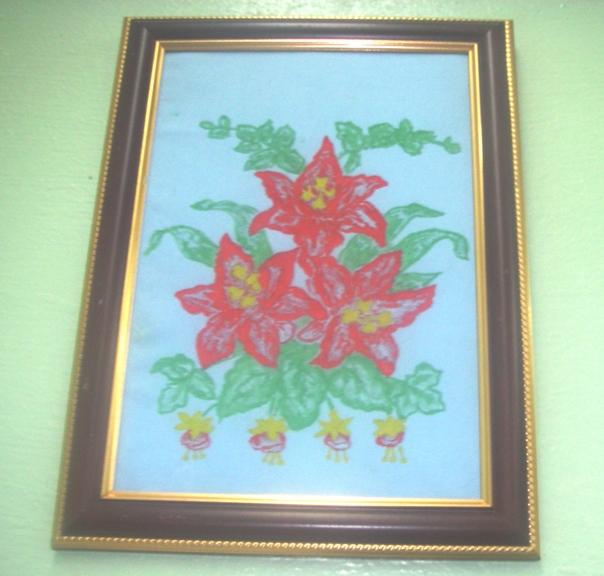 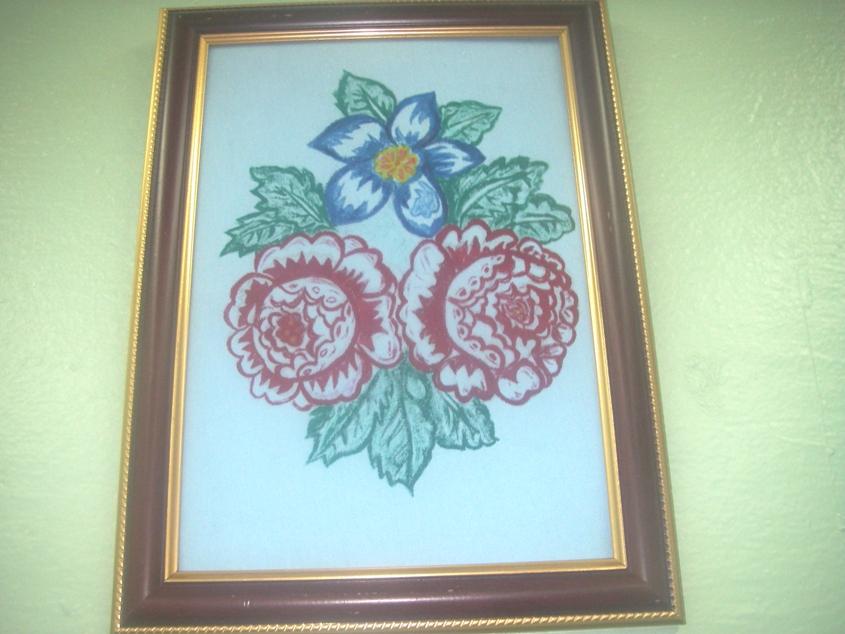 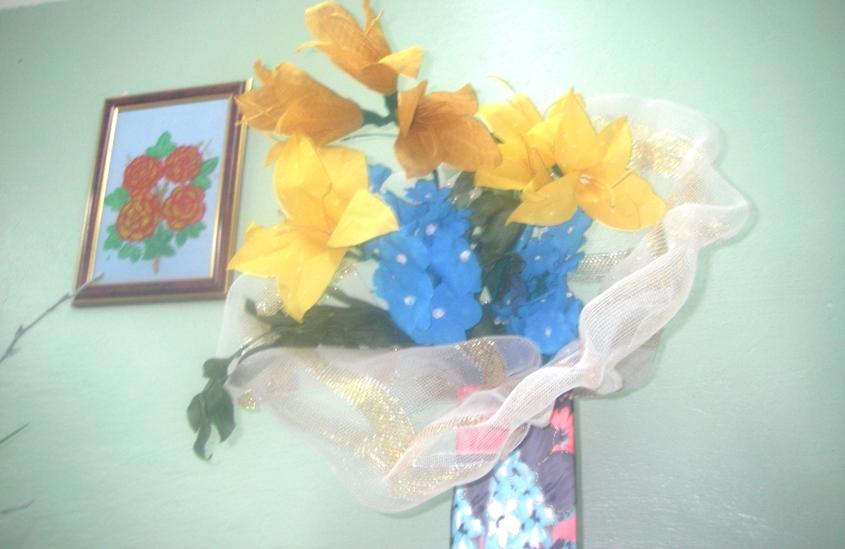 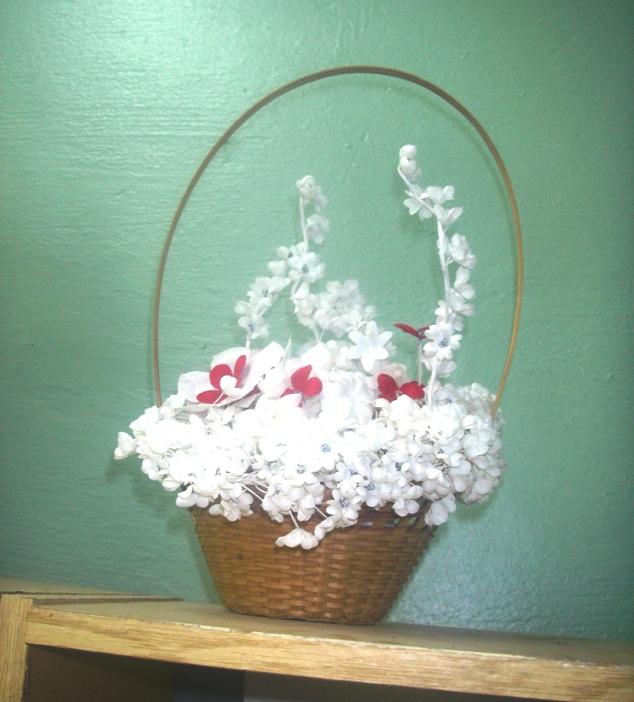 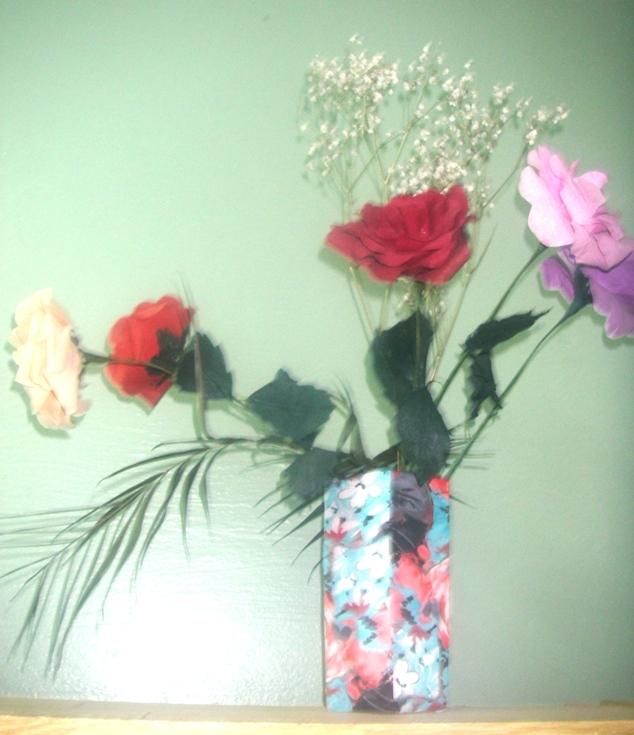 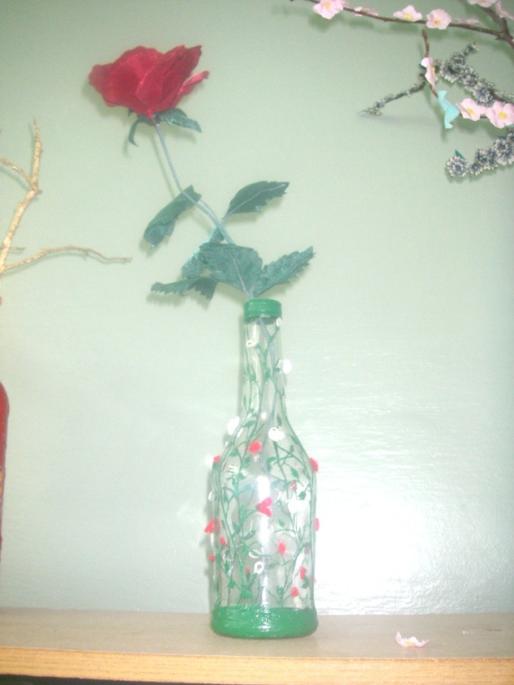 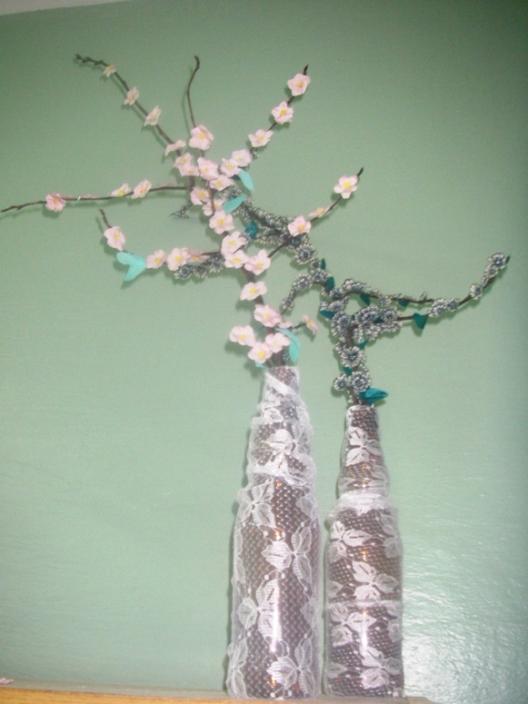 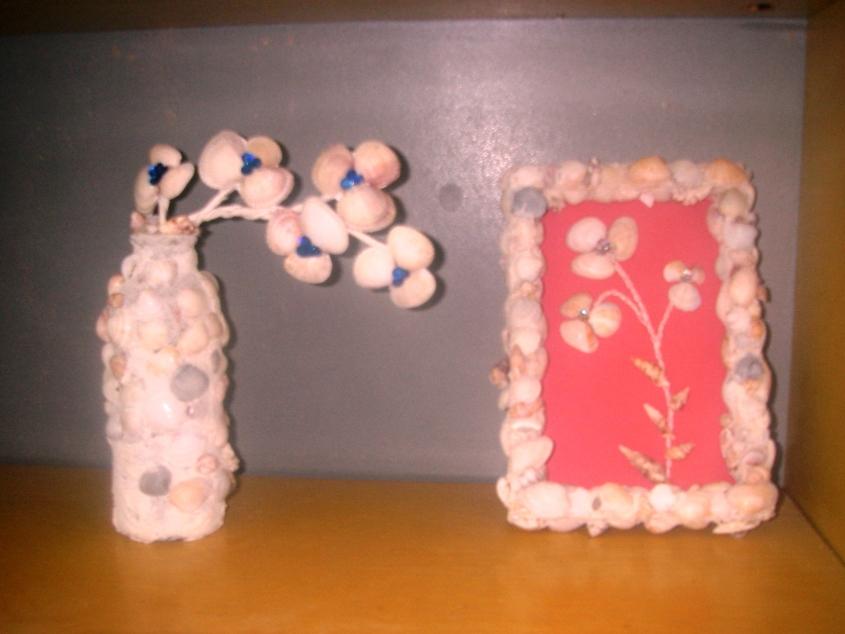 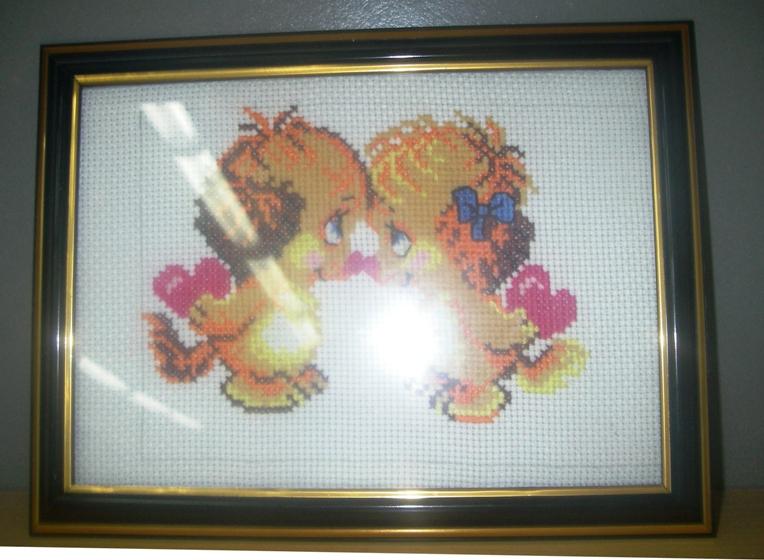 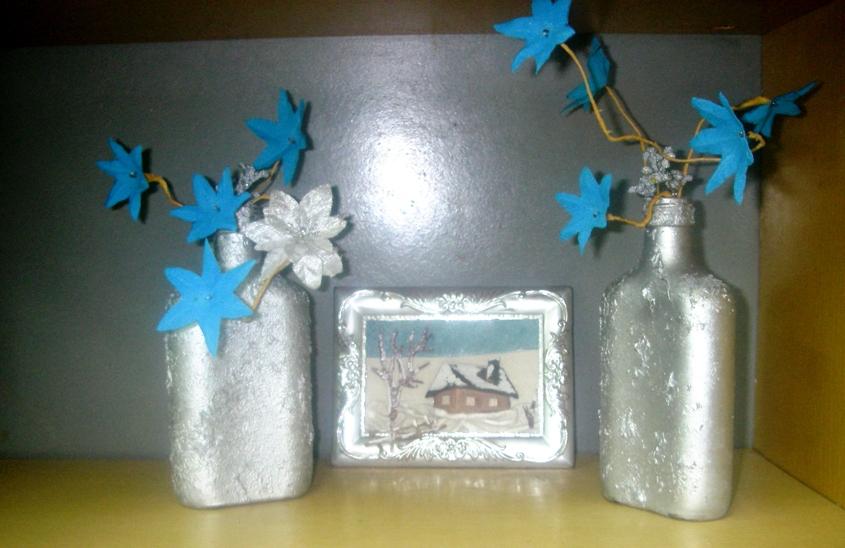 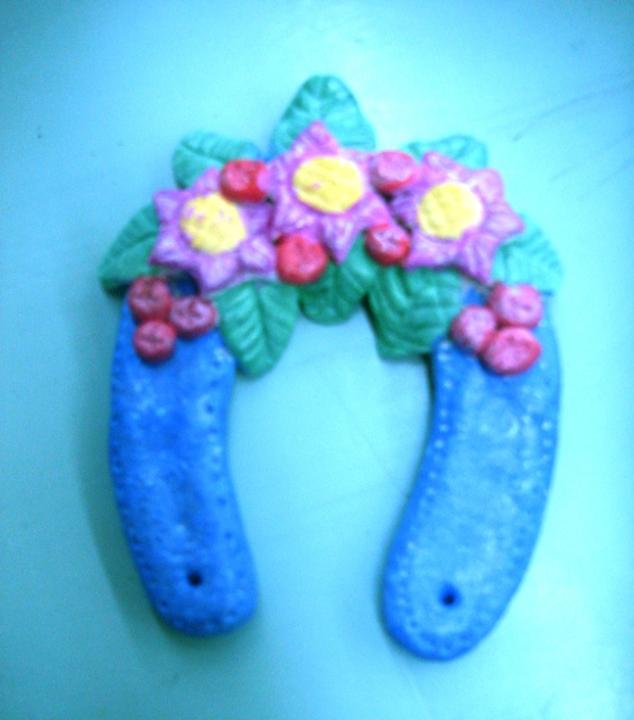 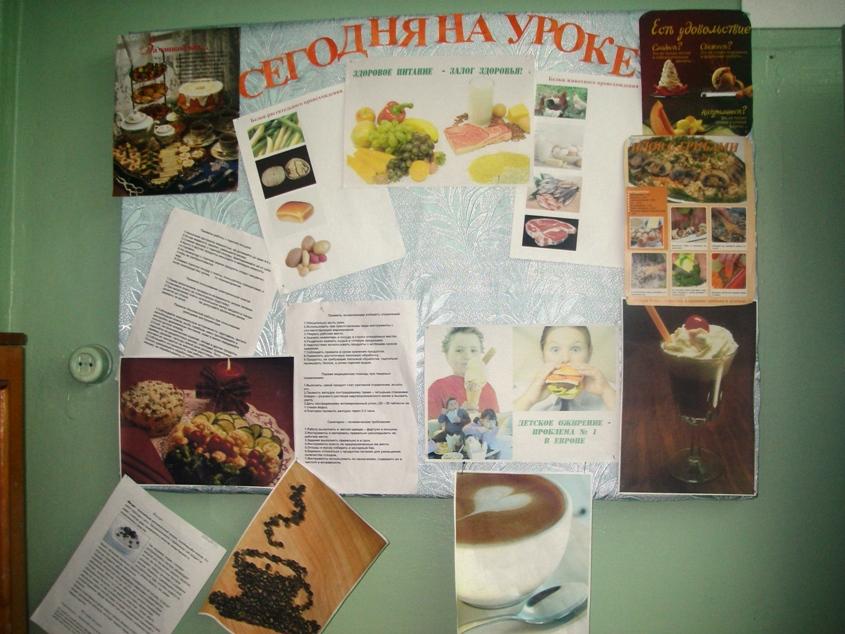 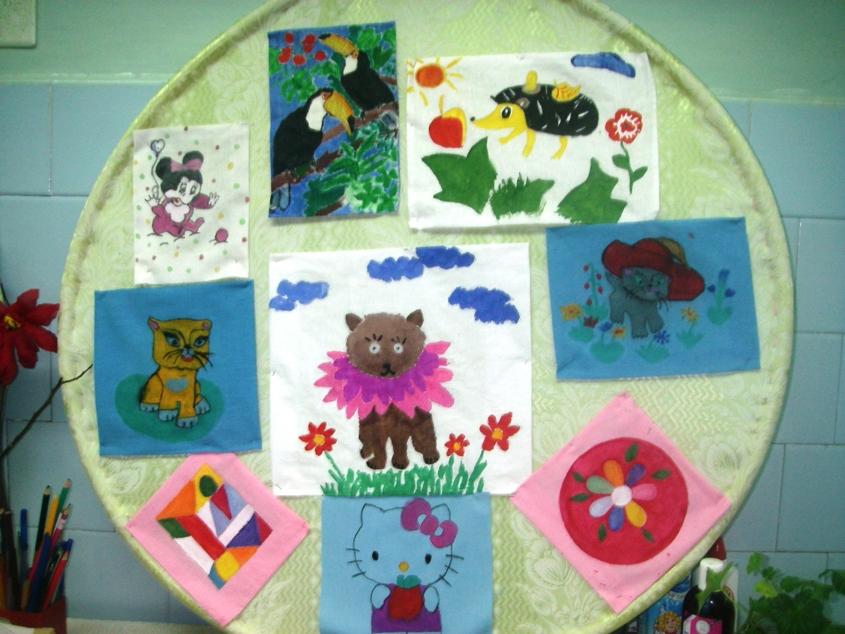 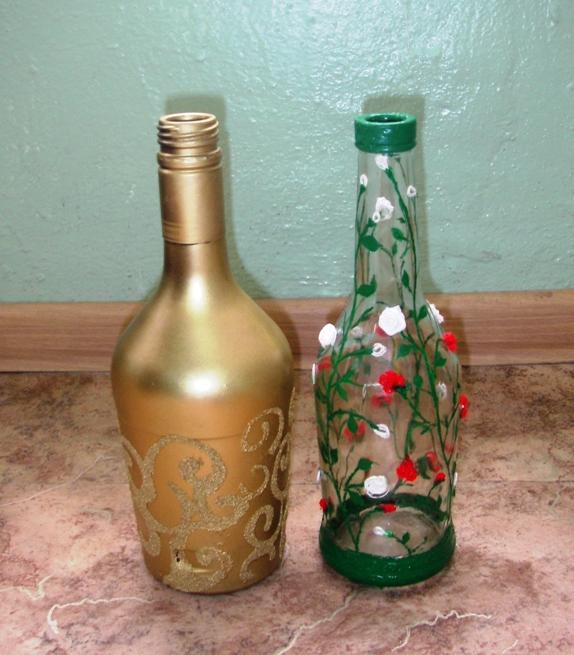 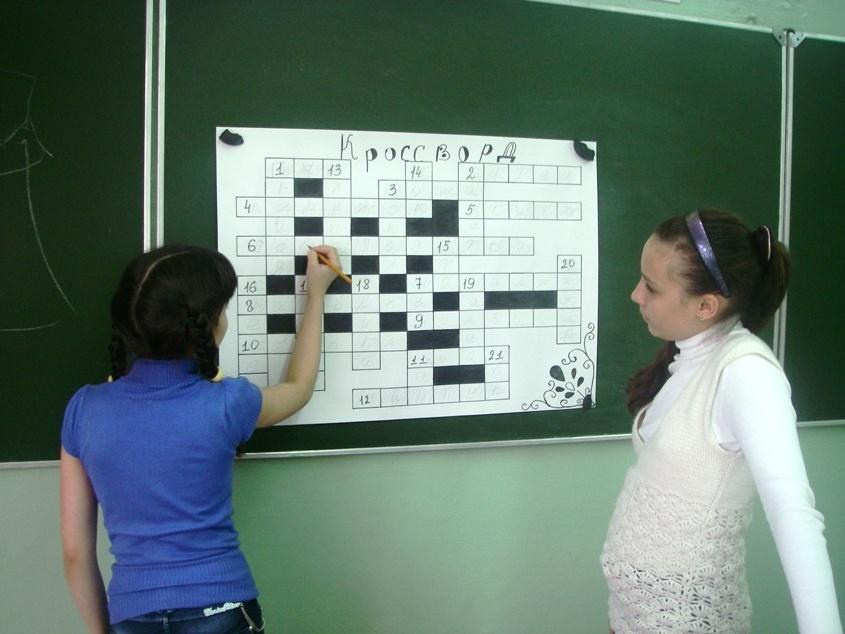 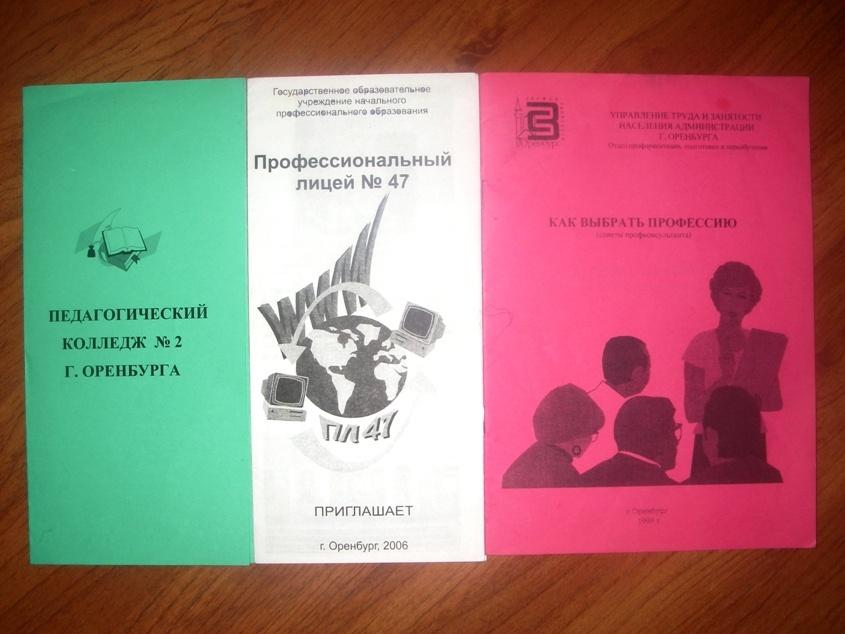 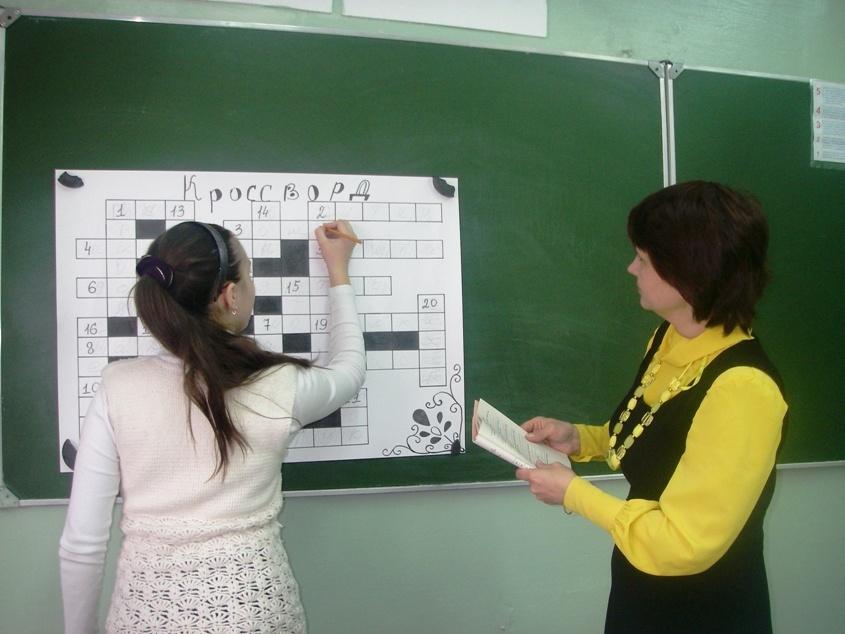 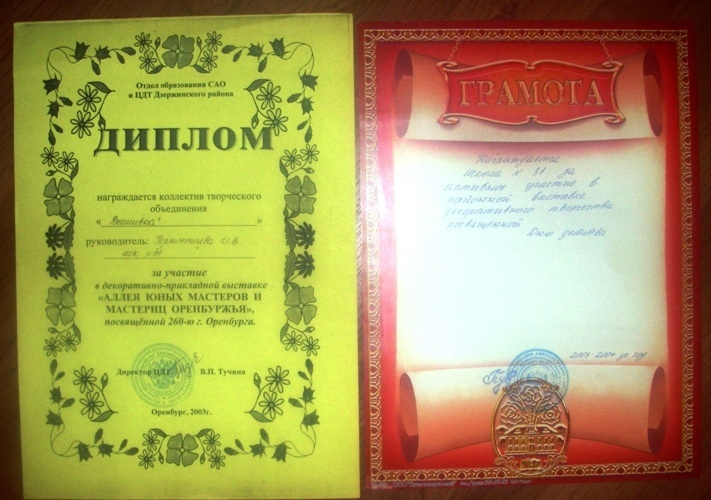 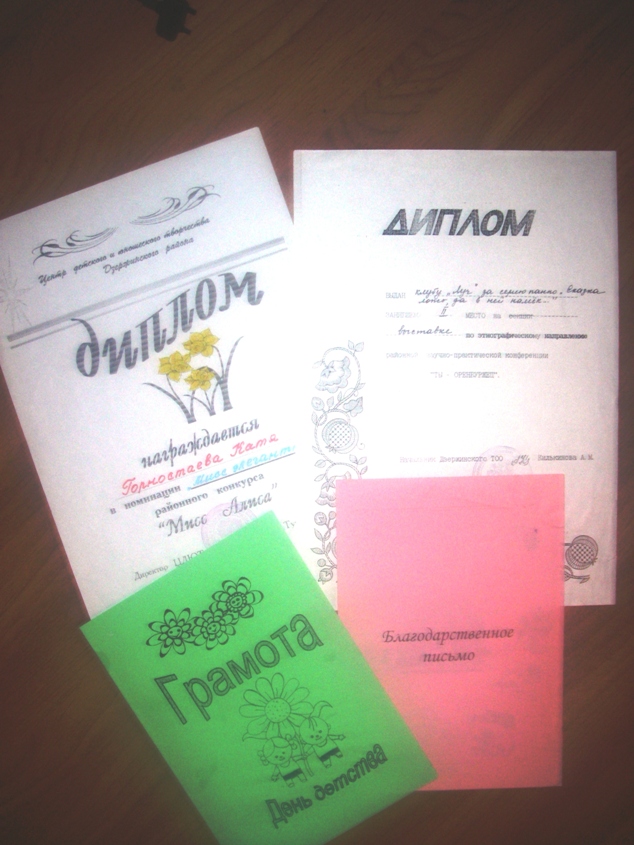 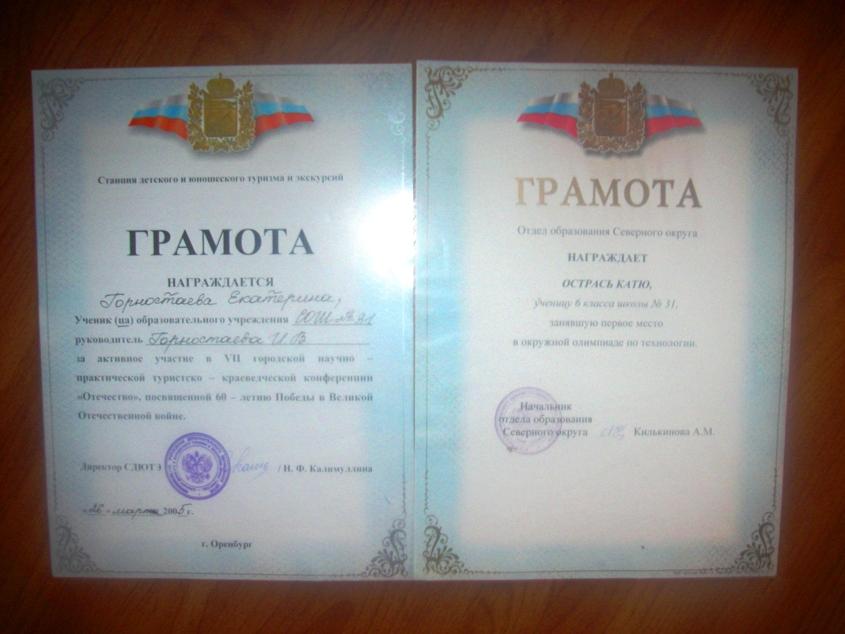 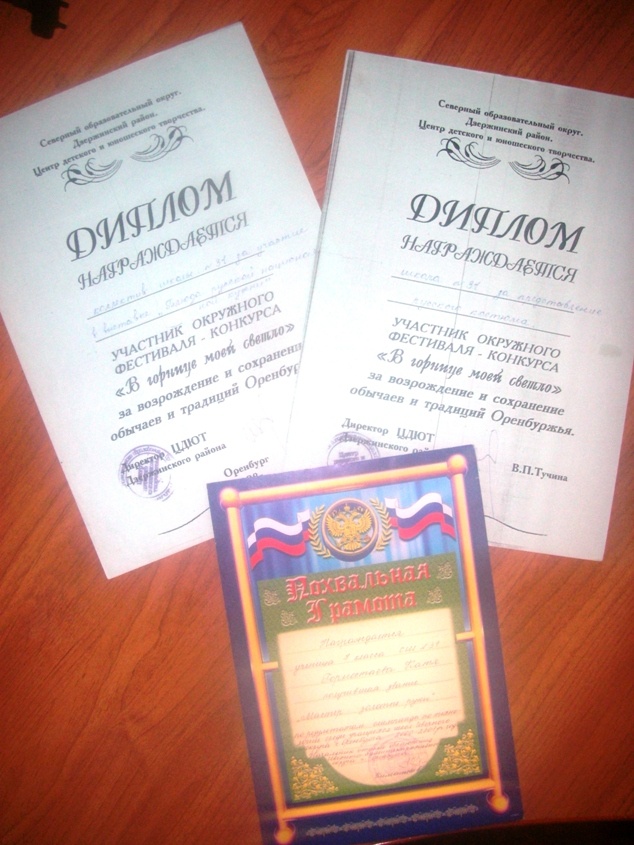 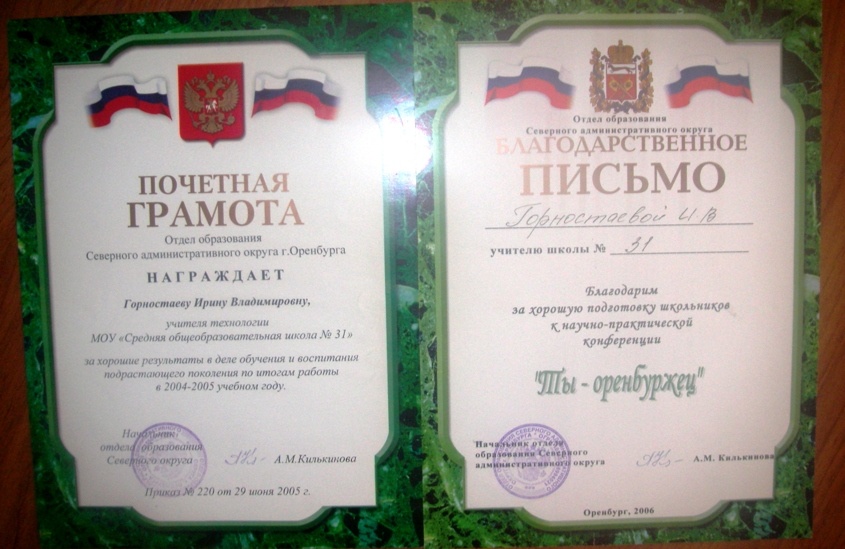 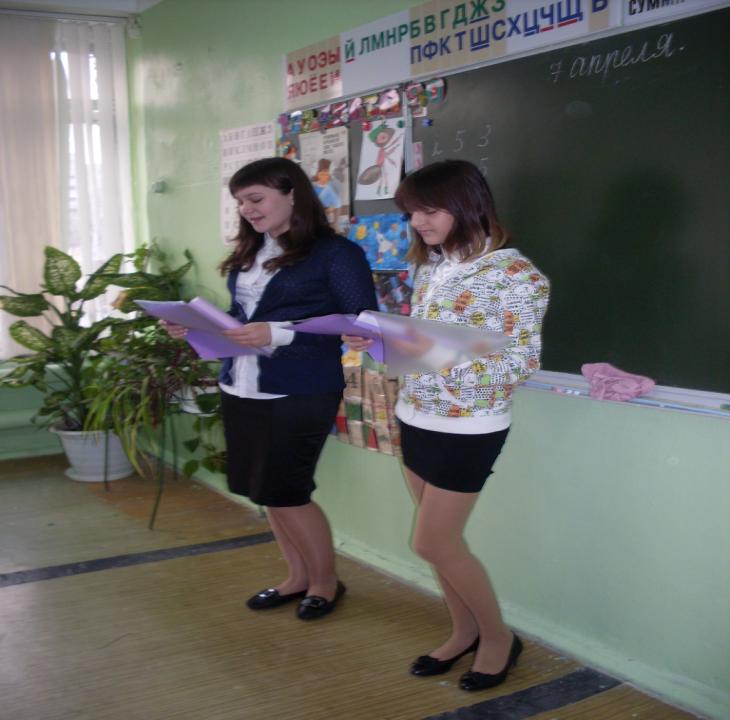 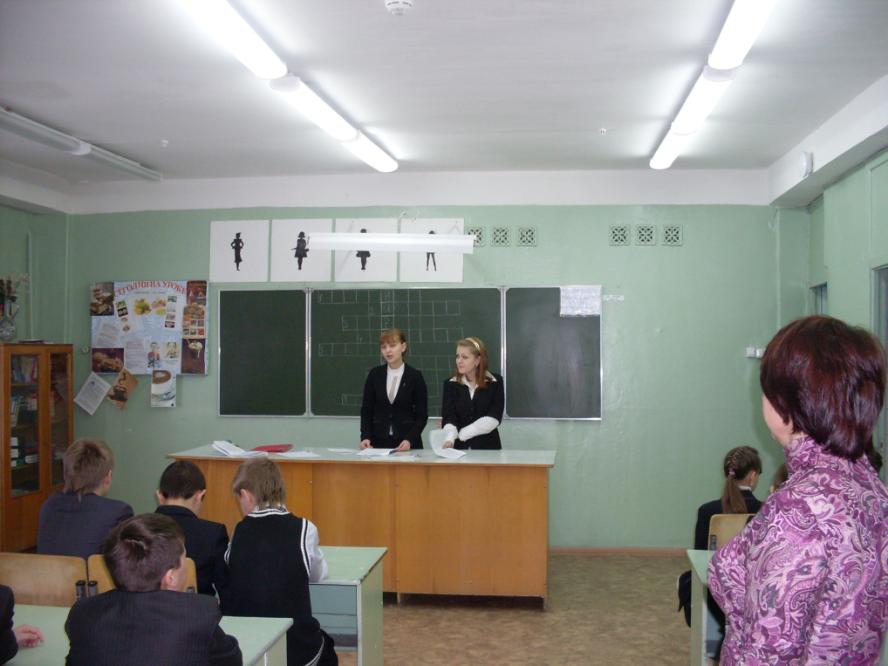 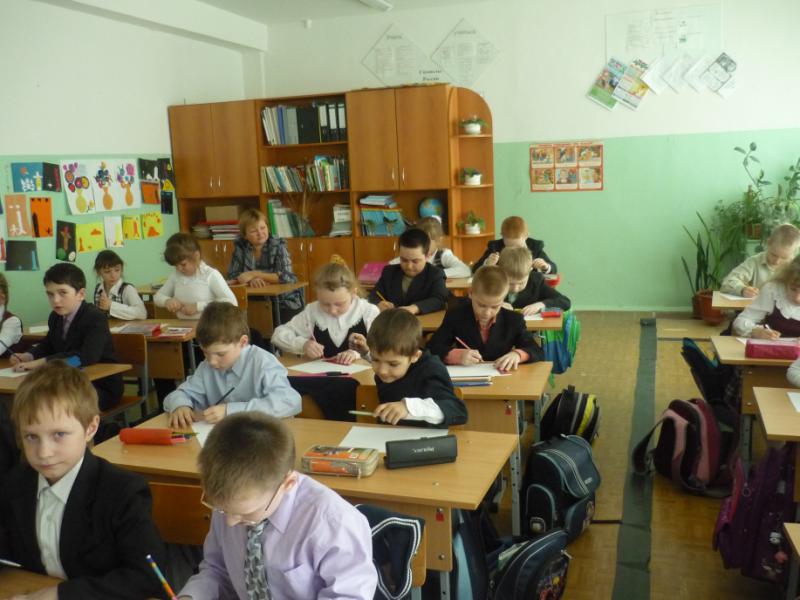 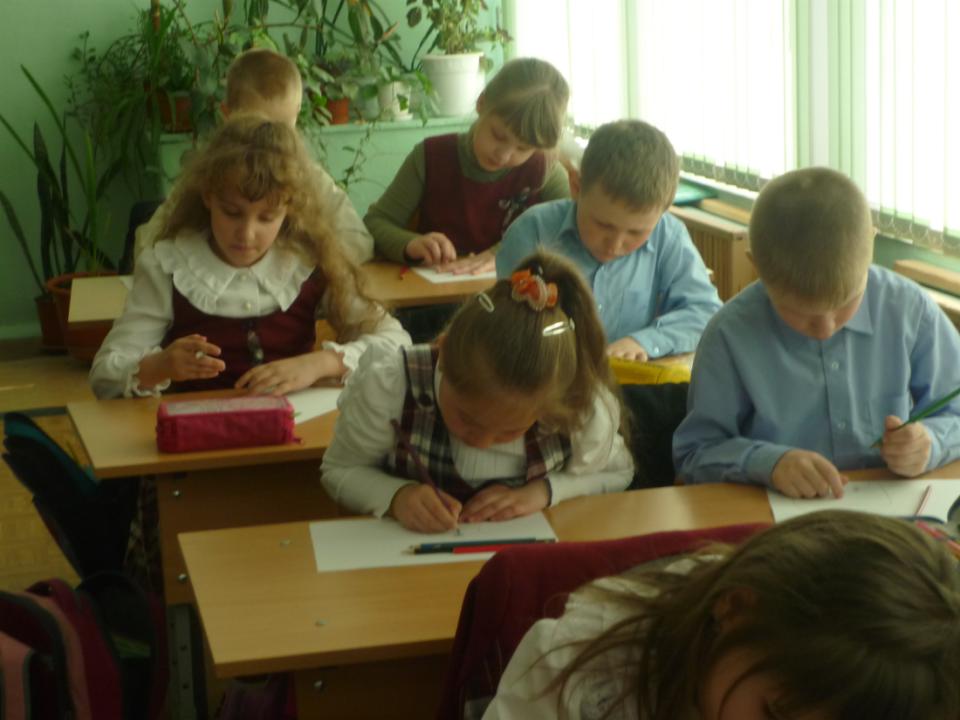 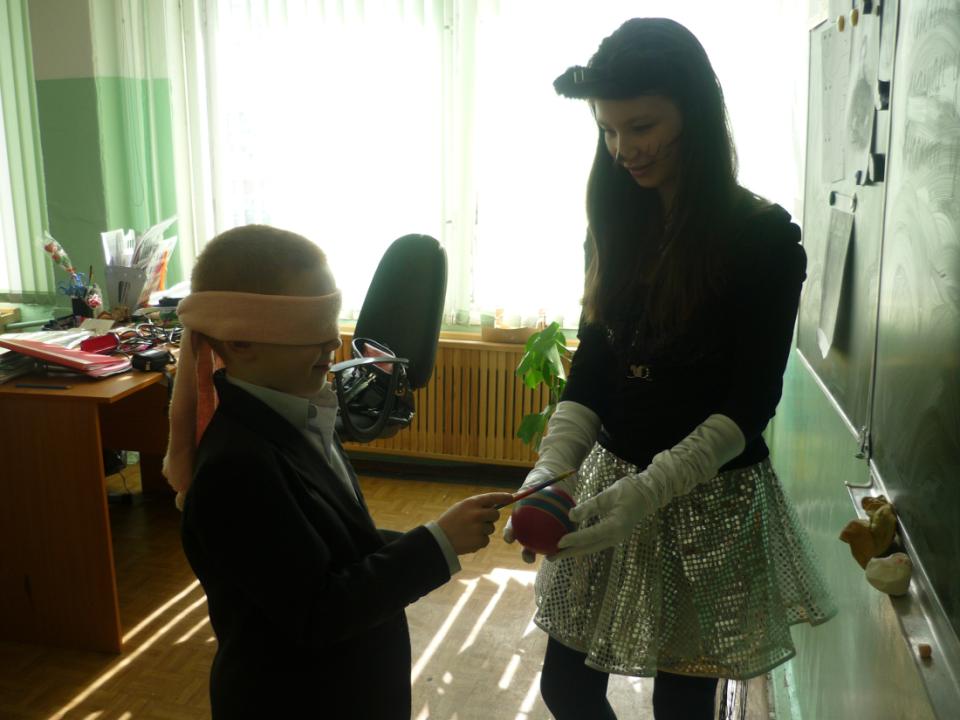 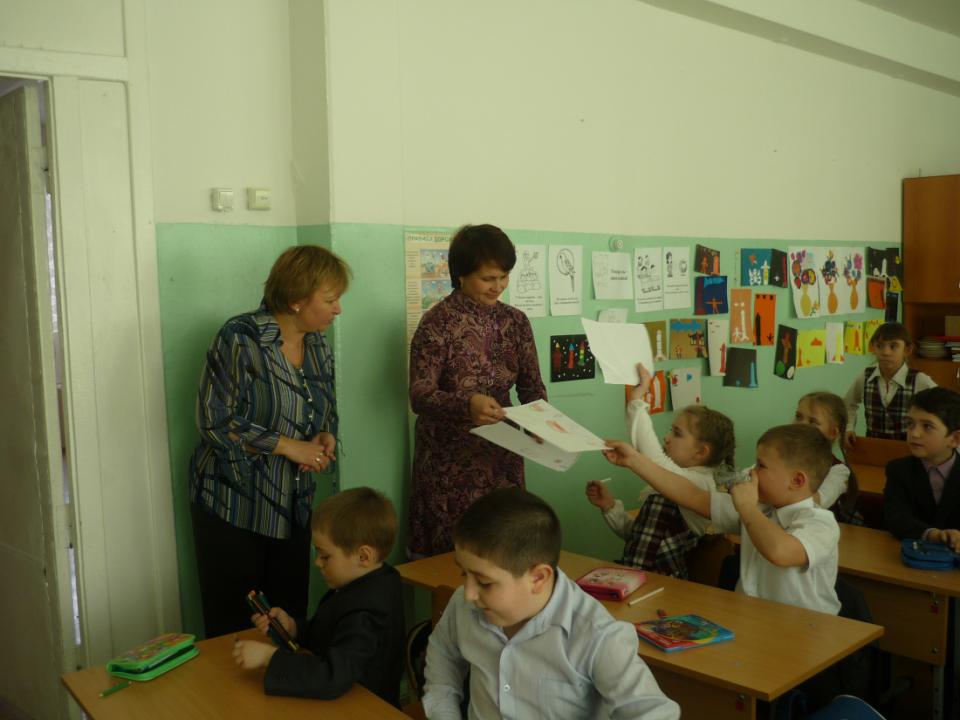 Проект по технологии на тему: « Искусственные цветы из ткани»
Работу выполнила 
Ученица 9 «Б» класса
МОУ СОШ №23
Разинкина Ксения
Проверила учитель технологии: 
Горностаева И.В.
Обоснование
Я решила взять искусственные цветы из ткани темой моего проекта по нескольким причинам. 
Во первых это очень увлекательное занятие и интересное занятие. 
Во вторых искусственные цветы могут быть украшением любого интерьера
Ну а в третьих будет приятно смотреть на работу сделанную своими руками, а не купленную в магазине
Историческая справка
Как и любое искусство, цветоделие имеет свою уникальную историю. У тканевых цветов есть свои корни, которые они пустили в древнем Египте еще 3 тысячи лет назад до нашей эры. В это время и в этом месте появились первые искусственные цветы из папируса. И, конечно же, они не осталось без внимания. Позже искусство изготовления цветов переняли древние греки и римляне. Женщины взяли моду носить цветы пропитанные духами. Надушенные корсажи и броши из цветов имели двойное назначение: цветы служили украшением платья, а духи использовались для обольщения поклонников. Чем благороднее был запах духов и чем кропотливее были выполнены цветы,тем выше был статус их обладательницы. Не все могли позволить себе такую роскошь.
А в эпоху средневековья церкви Италии и Испании украшались тканевыми цветами, сделанными в монастырях. 
Времена менялись, а вместе с ними и нравы. И вот сейчас искусство изготовления цветов из ткани стало доступным абсолютно каждому.
Виды изделий
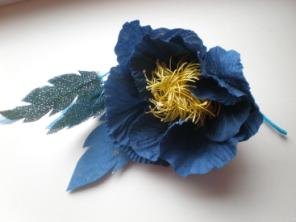 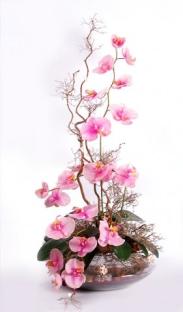 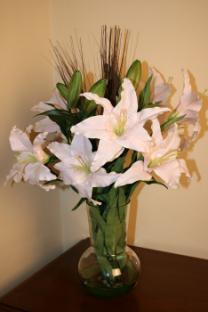 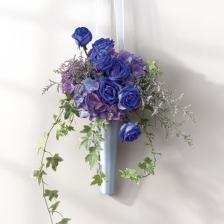 Вид изделий
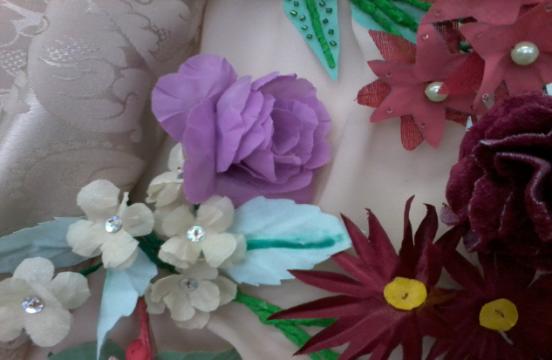 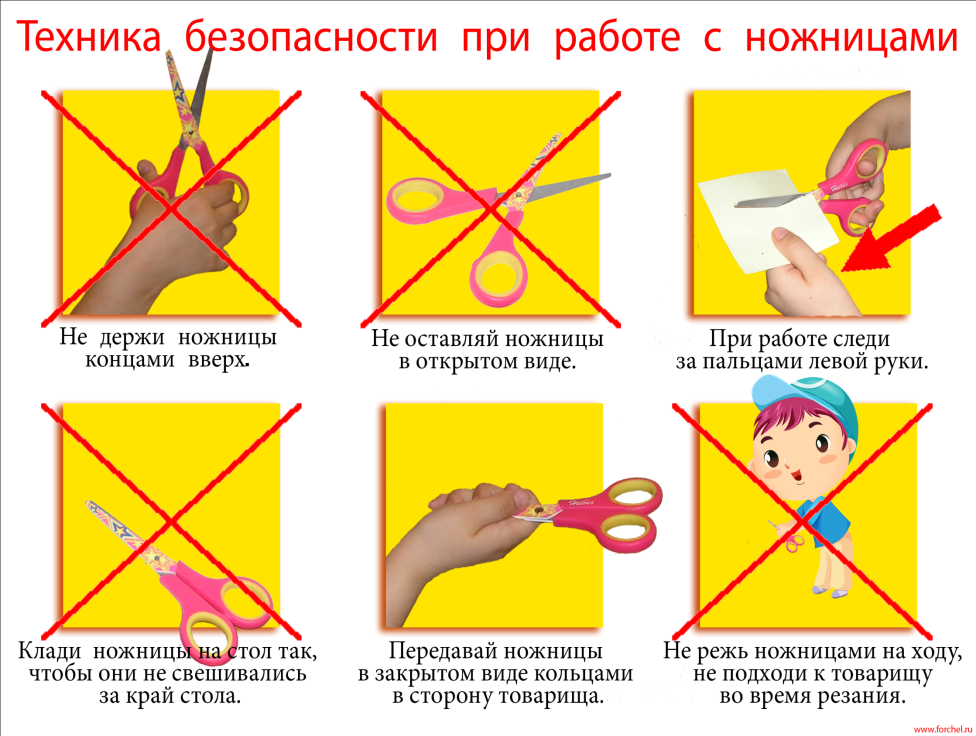 Технология проекта
Перед началом изготовления цветка, нужно ткань прожелатинить и только тогда приступать к работе. 
1. Вырезать выкройку будущего цветка
2. Для одного цветка выкраивают 9 больших лепестков и 8 маленьких лепестков.
3. Затем готовят сердцевину для цветка. На конце проволоки делают ватную головку в цвет лепестков, смазывают клеем и покрывают , как колпачком , маленьким лепестком.
4. К сердцевине приклеивают два маленьких лепестка друг против друга, после чего в таком же порядке приклеивают девять больших лепестков.
5. Когда все лепестки прикреплены, цветок подсушивают, опустив головкой вниз, и приклеивают к нему три зеленые подклейки. 
6. Когда цветок собран, стебель обвивают зеленовато-коричневой бумагой и прикрепляют к нему два листа. Лист розы собирают из трех деталей: большой верхний лист и два боковых маленьких, прикрепленные к проволоке.
Экономический расчет
Все материалы мне достались без денежных затрат. 
Средняя цена искусственной цветочной композиции  сделанная в ручную от 2000 руб и выше.
Реклама
Только у нас при заказе двух и более цветочных композиций скидка 30 %. Мы принимаем заказы для свадеб, юбилеев, праздничных мероприятий. 
Тел.: 333-333
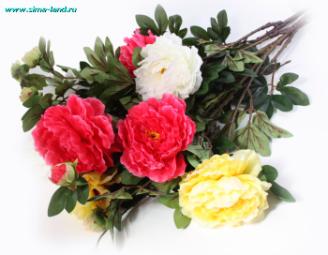